#WEBINARSUNIA
Rúbricas digitales: creación y posibilidades como herramienta de evaluación
Ponente: DANIEL CEBRIÁN ROBLES
Conductora: María Sánchez (Innovación UNIA)
Fecha: 19/10/2020
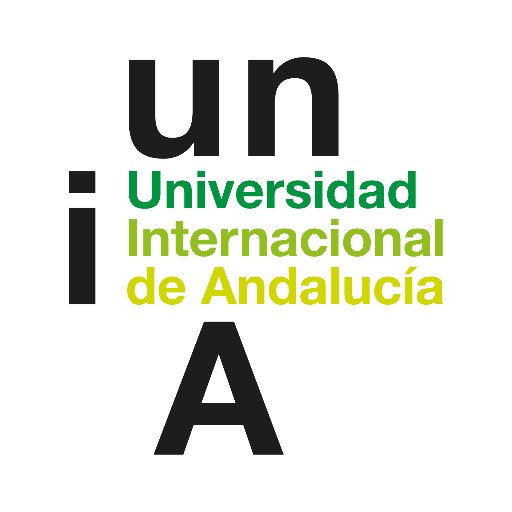 Webinars sobre e-learning, innovación y competencias digitales. Plan de formación, apoyo y reconocimiento al profesorado 2020-21

Área de Innovación (@uniainnova)/ Vicerrectorado de Innovación Docente y Digitalización. Universidad Internacional de Andalucía
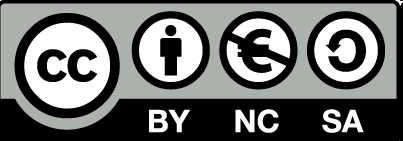 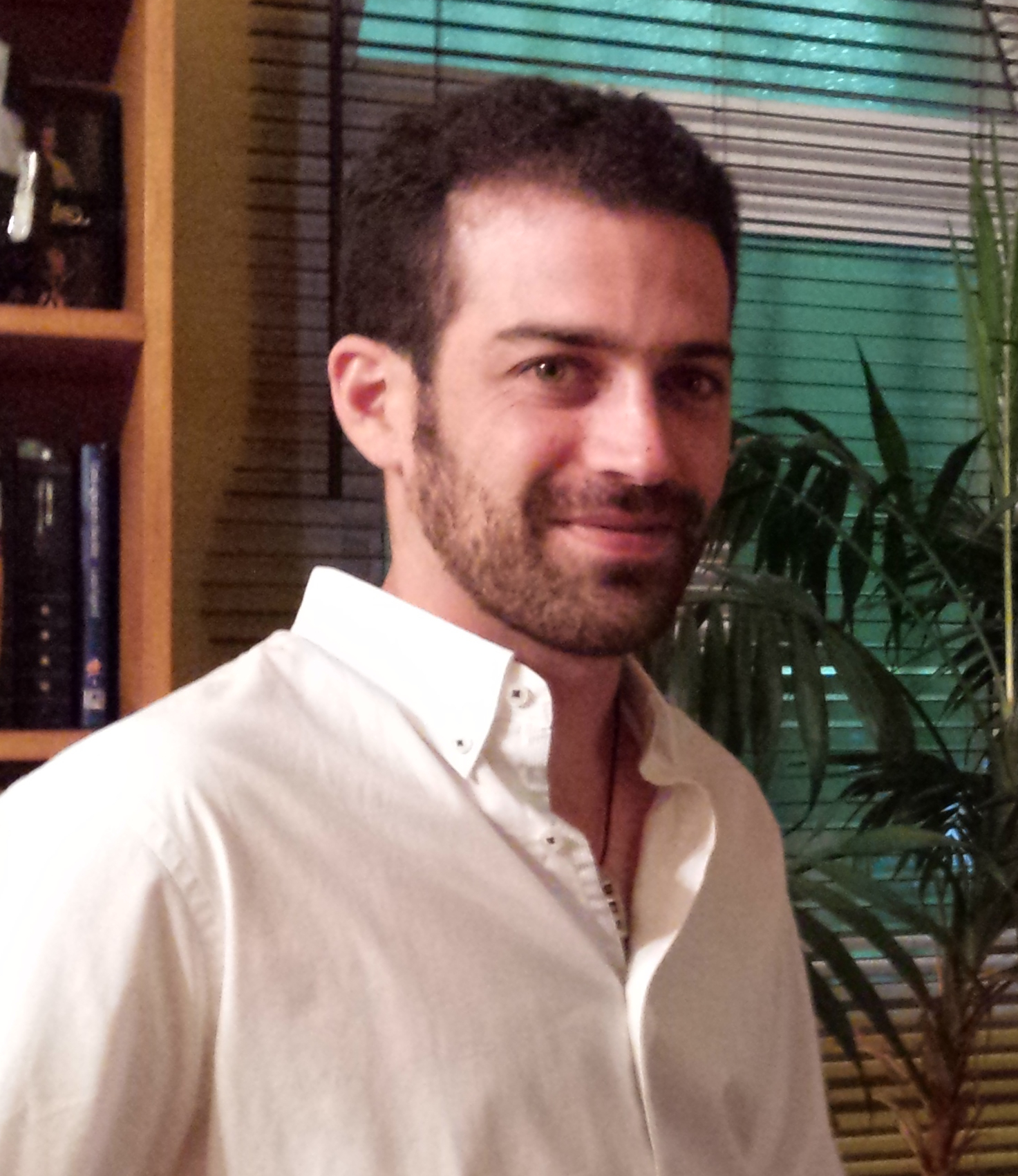 Daniel Cebrián Robles
Universidad de Málaga 
Málaga - España
2020


http://danielcebrian.com
Contenidos
La evaluación de los aprendizajes
1
¿Qué es y significa evaluar? ¿evaluamos competencias?  ¿Con respecto a qué evaluamos?
Las rúbricas
2
¿Qué son? Elementos de la rúbrica. Tipología de rúbricas
La rúbrica electrónica
3
Herramientas TIC. CoRubric
Casos de uso
4
Recopilación de ejemplos de actividades de evaluación por rúbricas
1. La evaluación de los aprendizajes
¿Qué es y significa evaluar? ¿evaluamos competencias?  ¿con respecto a qué evaluamos?
La reflexión es la base del aprendizaje
Aprendizaje es un cambio relativamente permanente del comportamiento de un organismo a causa de la experiencia
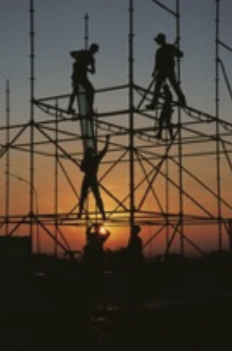 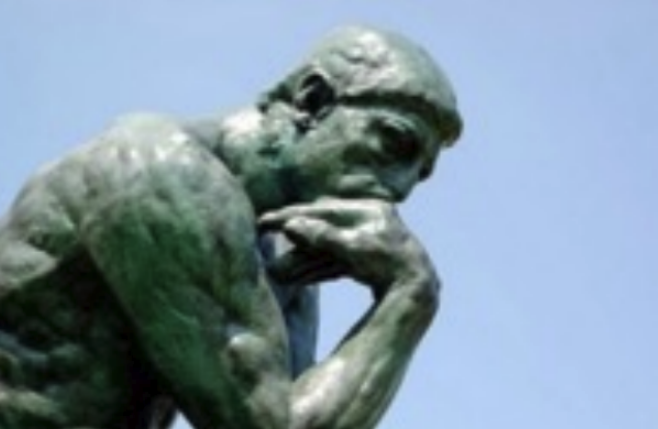 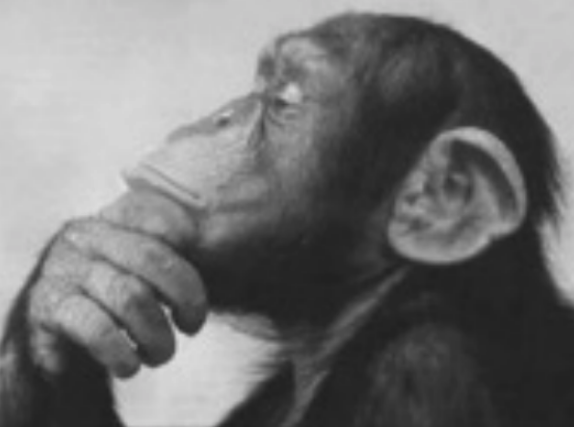 ePortafolios = Andamiaje,herramienta y metodología
No hay aprendizaje ….
sin experiencias, sin evaluación, sin reflexión y sin aplicación de lo aprendido a  diferentes contextos … (Incluso el entrenamiento automatizado del atleta al principio reflexiona y piensa en sus movimientos)
En este proceso entran en juego procesos metacognitivos y generación conocimiento, Comunicación de ideas, criterios sobre la calidad de los procesos y productos (expertos --> estudiante) y como aplicarlos en problemas y contextos diferentes... y donde
La evaluación es una oportunidad para 
aprender no solo calificar
¿Enseñamos competencias?
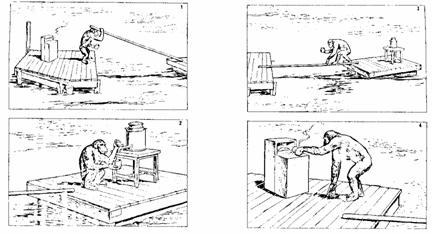 Fuente: https://filosofaralos16.webnode.es/_files/200000171-d6072d7010/Rafael%20el%20chimpanc%C3%A9.JPG
[Speaker Notes: A día de hoy una anotación es una extensión de un texto, vídeo, mapa…]
¿Con respecto a qué evaluamos?
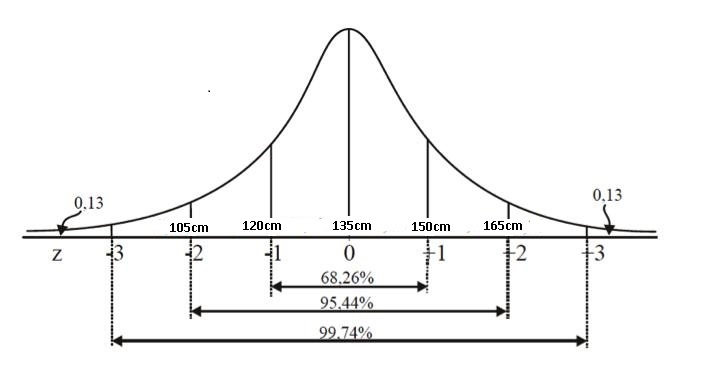 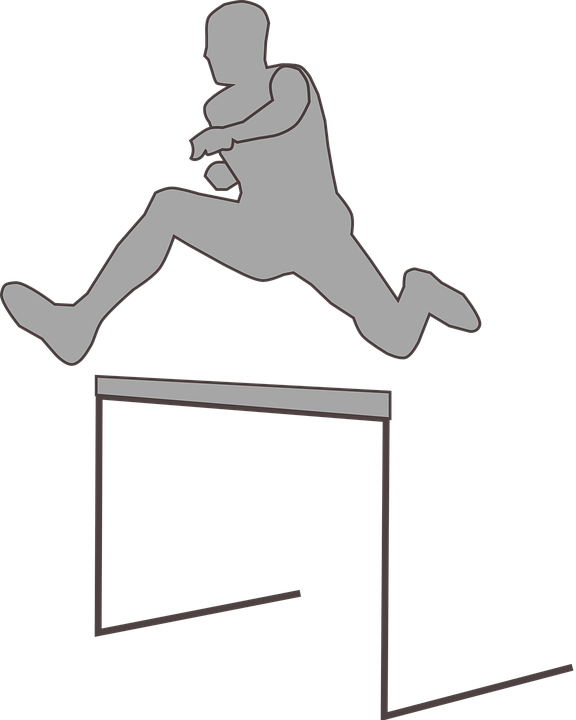 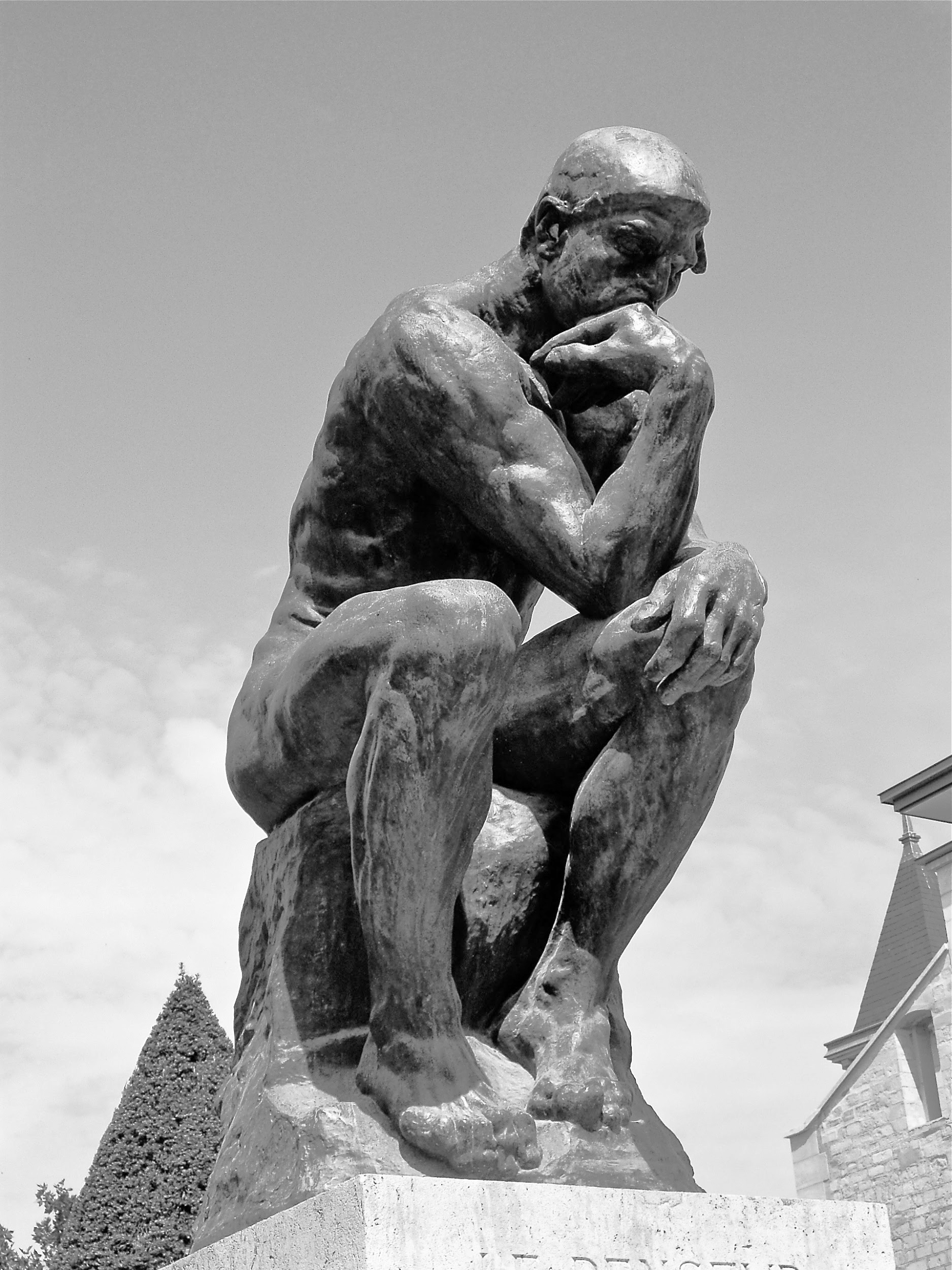 A norma

El estudiante se compara con respecto al grupo de clase
A criterios

El estudiante se evalúa sobre una regla o estándares...
A sí mismo

Evaluación “ipsativa” o “formativa”.  El estudiante se compara consigo mismo
[Speaker Notes: El talmud texto central del judaísmo rabínico y la fuente primaria de la ley judía religiosa (s. XX)

El Talmud (hebreo: תַּלְמוּד [talmūd], «instrucción, enseñanza») es una obra que recoge principalmente las discusiones rabínicas sobre leyes judías, tradiciones, costumbres, narraciones y dichos, parábolas, historias y leyendas]
Aprendizaje profesional es el intercambio y negociación de los significados entre estudiantes y docentes (expertos) sobre la comprensión de los problemas, de su solución, y de cómo generar nuevo conocimiento e identificar criterios de calidad de productos y servicios
Diseñando tareas de aprendizaje
¿Cómo deben de ser las evidencias del aprendizaje…?
Claras
IndicadoresMedibles
Válidas para un fin
Calidad
[Speaker Notes: El talmud texto central del judaísmo rabínico y la fuente primaria de la ley judía religiosa (s. XX)

El Talmud (hebreo: תַּלְמוּד [talmūd], «instrucción, enseñanza») es una obra que recoge principalmente las discusiones rabínicas sobre leyes judías, tradiciones, costumbres, narraciones y dichos, parábolas, historias y leyendas]
¿Cómo recoger las evidencias?
- Observación- Pruebas de situación (simulación, role playing, prácticas ...)           Competencias (rúbricas)- Pruebas orales y entrevistas- Pruebas de lápiz y papel          Exámenes tipo ensayo                   Pruebas objetivas                   Completar frases, identificación de respuestas correctas, Verdadero-Falso…
- ...
[Speaker Notes: El talmud texto central del judaísmo rabínico y la fuente primaria de la ley judía religiosa (s. XX)

El Talmud (hebreo: תַּלְמוּד [talmūd], «instrucción, enseñanza») es una obra que recoge principalmente las discusiones rabínicas sobre leyes judías, tradiciones, costumbres, narraciones y dichos, parábolas, historias y leyendas]
Tipos de evaluación según cuándo se evalúa
Evaluación formativa
Evaluación confirmatoria
Fase diseño
Fase intervención
Fase transferencia
Evaluación diagnóstica
Evaluación sumativa
[Speaker Notes: El talmud texto central del judaísmo rabínico y la fuente primaria de la ley judía religiosa (s. XX)

El Talmud (hebreo: תַּלְמוּד [talmūd], «instrucción, enseñanza») es una obra que recoge principalmente las discusiones rabínicas sobre leyes judías, tradiciones, costumbres, narraciones y dichos, parábolas, historias y leyendas]
Metodologías de evaluación formativa
Entre pares
oEntre grupos
Ipsativa
Autoevaluación
Evaluación entre pares
Ventajas-Observamos que han entendido y el nivel de integración de los criterios-Se pueden comparar con el docente-Se adelantan a lo que harán en el futuro profesional y que no se le suele pedir enla universidad.-Resalta los aspectos más débiles y más fuertes de nuestro diseño-Aumenta la confianza y la sensación de objetividad de los evaluadosInconvenientes o requerimientos-Interiorizar criterios requiere tiempo-Requiere un proceso y cambio de mentalidad-Puede dar lugar o potenciar rencillas entre los grupos
[Speaker Notes: El talmud texto central del judaísmo rabínico y la fuente primaria de la ley judía religiosa (s. XX)

El Talmud (hebreo: תַּלְמוּד [talmūd], «instrucción, enseñanza») es una obra que recoge principalmente las discusiones rabínicas sobre leyes judías, tradiciones, costumbres, narraciones y dichos, parábolas, historias y leyendas]
El tamaños de los grupos y su contexto determinan el diseño del ePortafolios
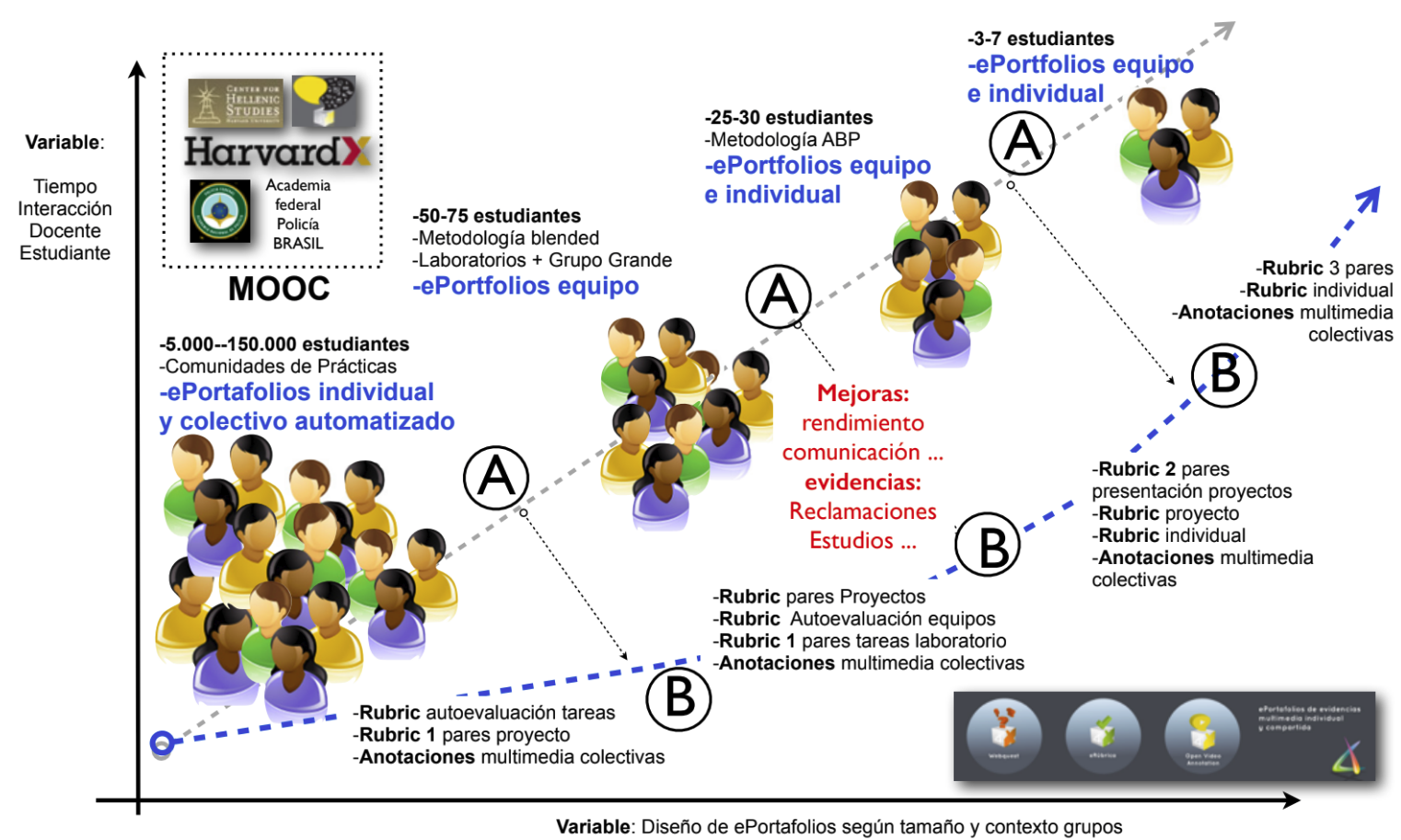 [Speaker Notes: El talmud texto central del judaísmo rabínico y la fuente primaria de la ley judía religiosa (s. XX)

El Talmud (hebreo: תַּלְמוּד [talmūd], «instrucción, enseñanza») es una obra que recoge principalmente las discusiones rabínicas sobre leyes judías, tradiciones, costumbres, narraciones y dichos, parábolas, historias y leyendas]
2. Las rúbricas
¿Qué son? Elementos de la rúbrica. Tipología de rúbricas
¿Qué son las rúbricas?
¿Qué son las rúbricas?
Instrumentos de evaluación que tienen beneficios sobre el proceso de enseñanza-aprendizaje como: un ahorro en el tiempo de evaluación, una retroalimentación más objetiva y, en definitiva, una ayuda al aprendizaje del alumnado
Elementos de una rúbrica
Nivel de logro 1
Nivel de logro 1
Evidencia 1
Indicador 1*
Nivel de logro 2
Nivel de logro 2
Evidencia 2
Competencia 1
Evidencia 1
Indicador 2*
Nivel de logro 1
Nivel de logro 1
Evidencia 2
Nivel de logro 2
Nivel de logro 2
Nivel de logro 3
Nivel de logro 3
* No tiene por qué aparecer el indicador si es único
Niveles de concreción
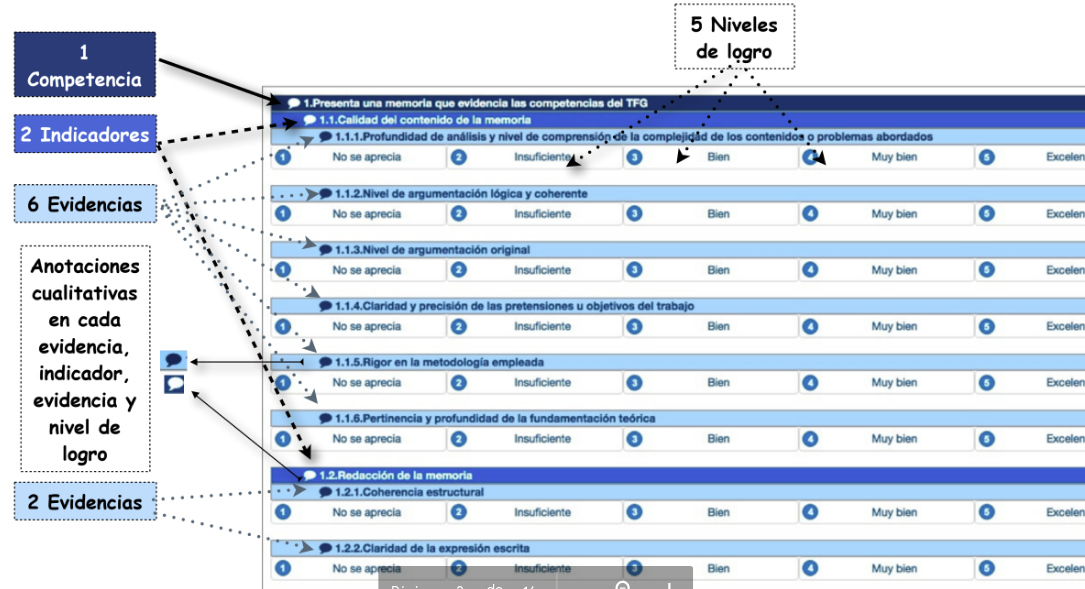 Tipos de rúbricas
Cuadradas
Diseño
Holístico
Diseño
Analítico
Flexibles
Tipos de rúbricas
Basada en actividad
Basada en competencias
Diseño
Holístico
Diseño
Analítico
Basada en actividad
Basada en compe-tencias
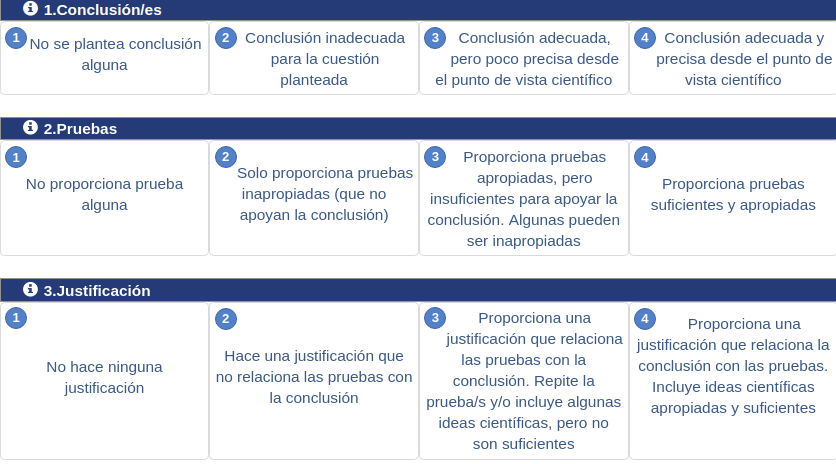 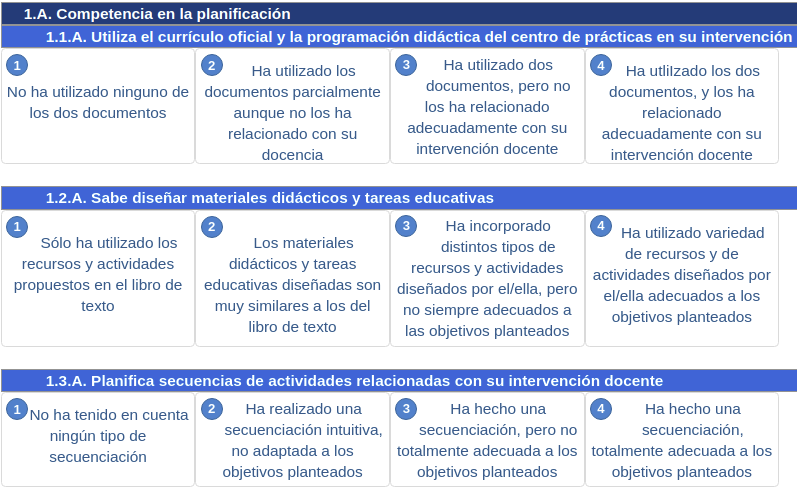 Cuadrada
Flexible
¿Cómo podemos mejorar esta rúbrica?
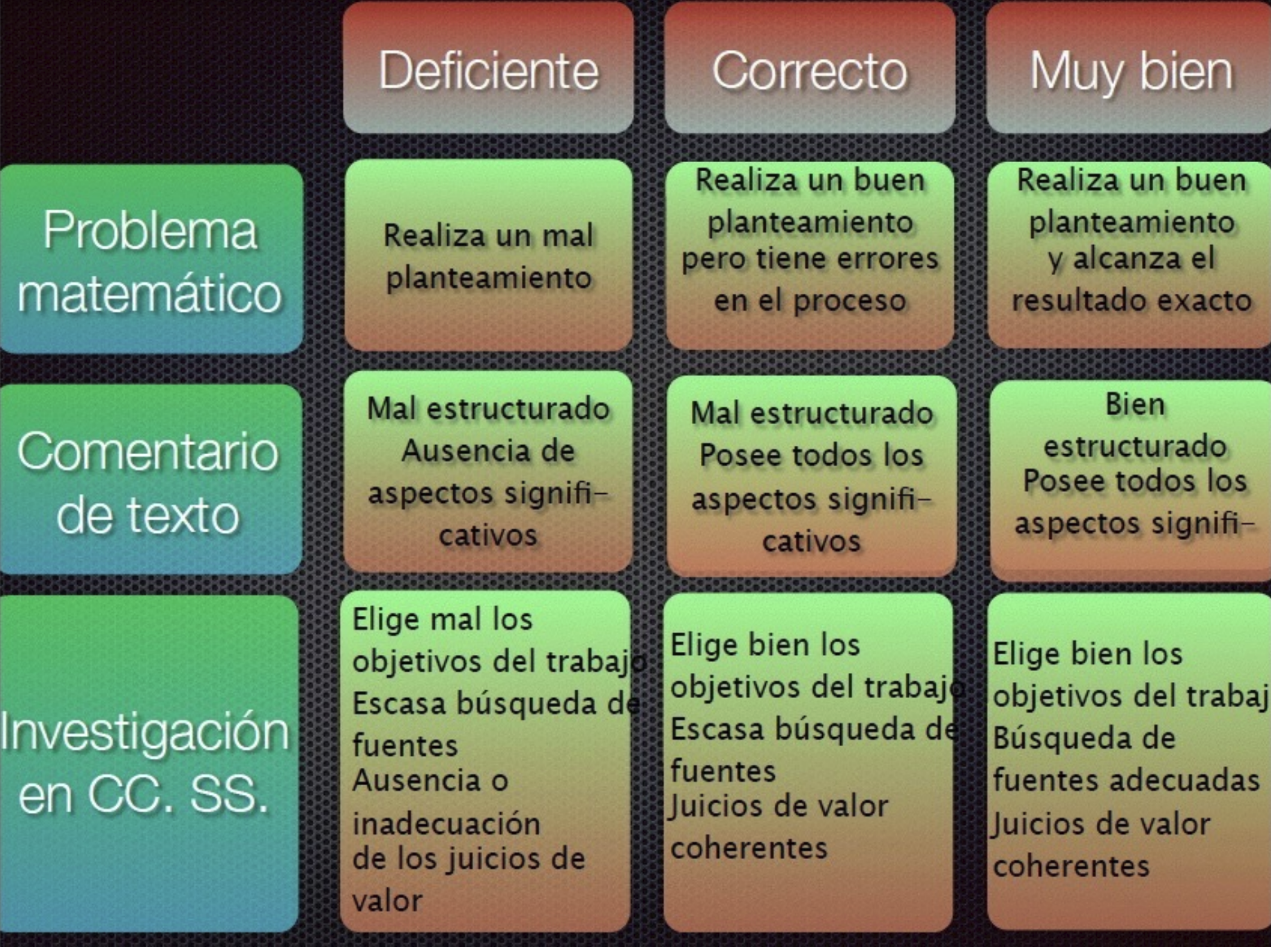 3. La rúbrica electrónica
Herramientas TIC. CoRubric
Tecnologías para el uso de rúbricas online
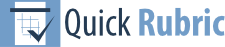 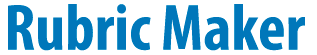 https://www.quickrubric.com/
https://rubric-maker.com/
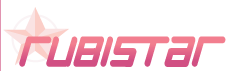 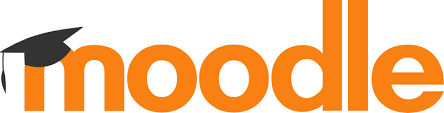 http://rubistar.4teachers.org/index.php
Tareas Moodle evaluadas con rúbricas
CoRubric.com
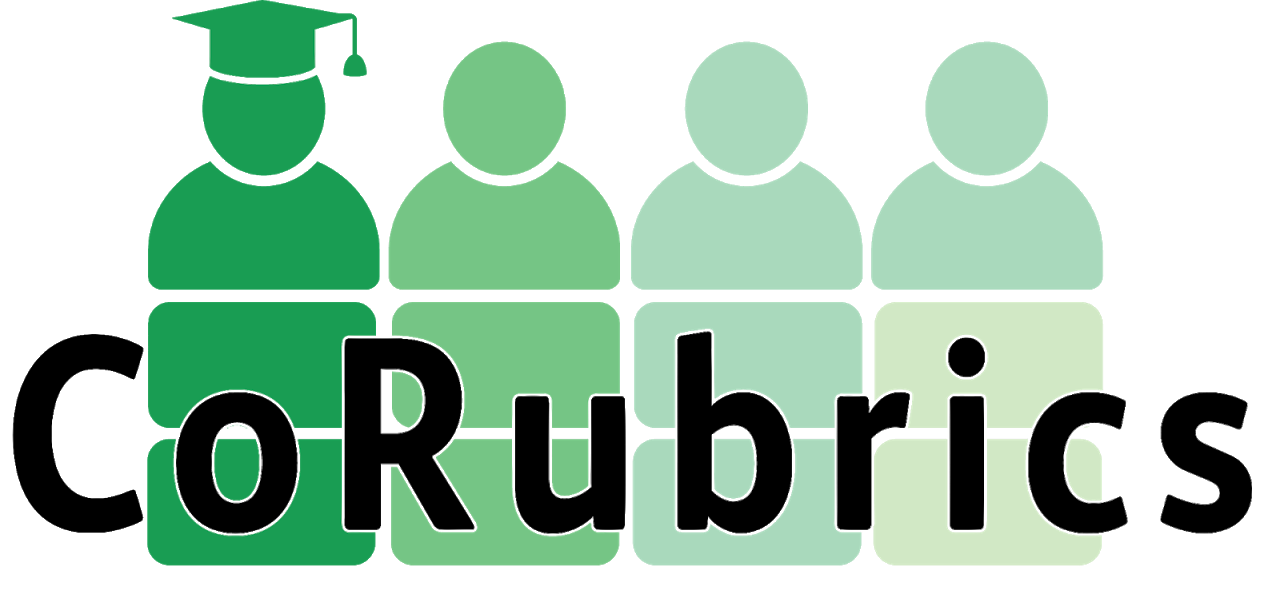 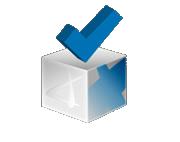 https://corubrics-es.tecnocentres.org/
https://corubric.com
[Speaker Notes: Quick Rubric: crea el diseño de una rústica de manera rápida y gratuita 
Rubric Maker: permite crear rúbricas y añadir usuarios y las funcionalidades de crear rúbrica y exportarlas son gratuitas, pero para hacer más complejos o agregar usuarios hay que tener licencia 
Rubistar: es gratuito y permite crear rúbricas que luego pueden pasar a un banco de rúbricas públicas 
Moodle:]
CoRubric.com
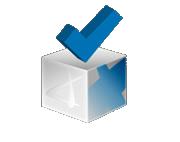 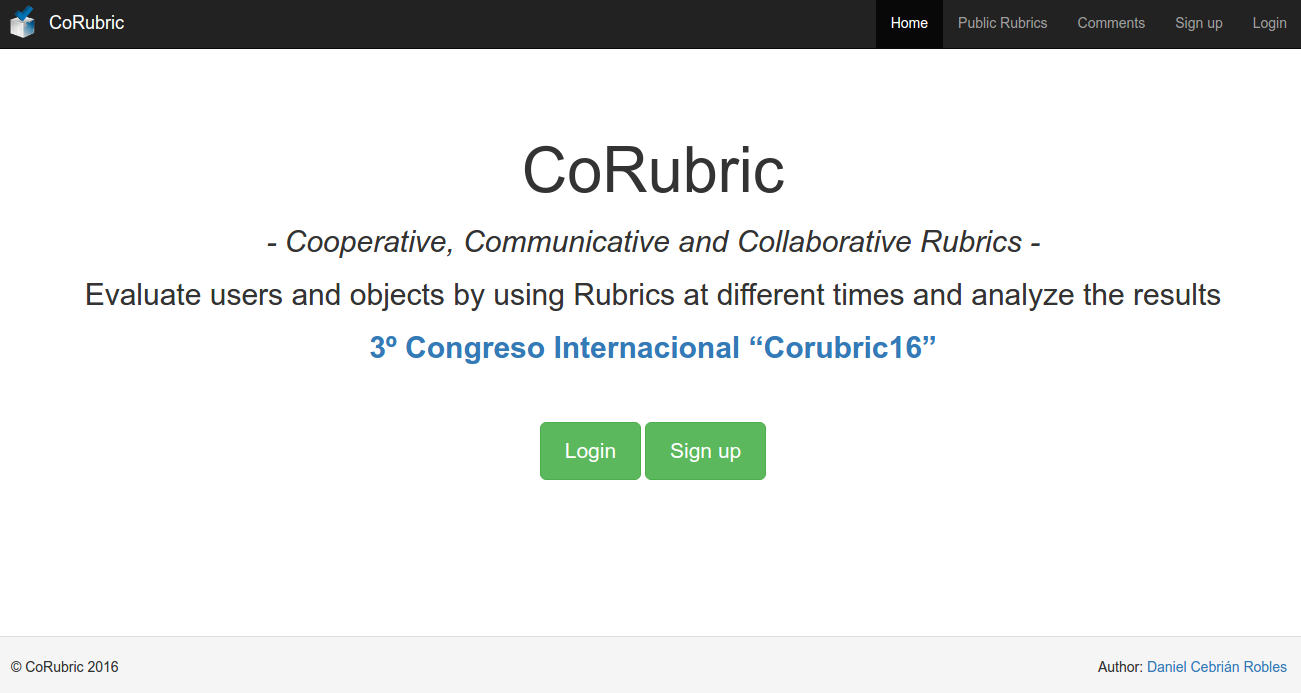 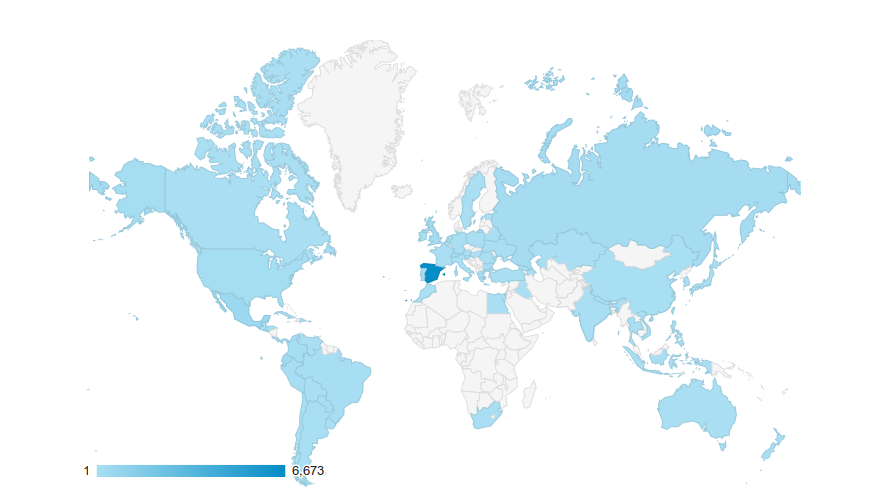 https://corubric.com
Recorrido e historia de CoRubric.com
2015
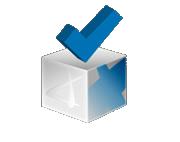 PIE15-161: Competencias en prácticum
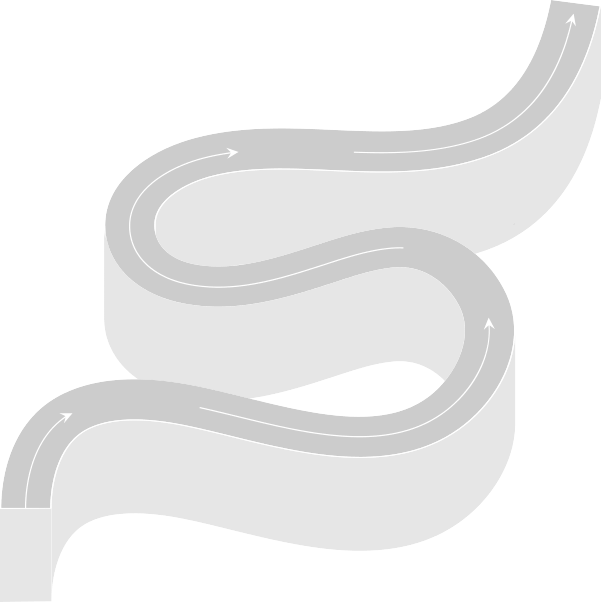 Nace CoRubric
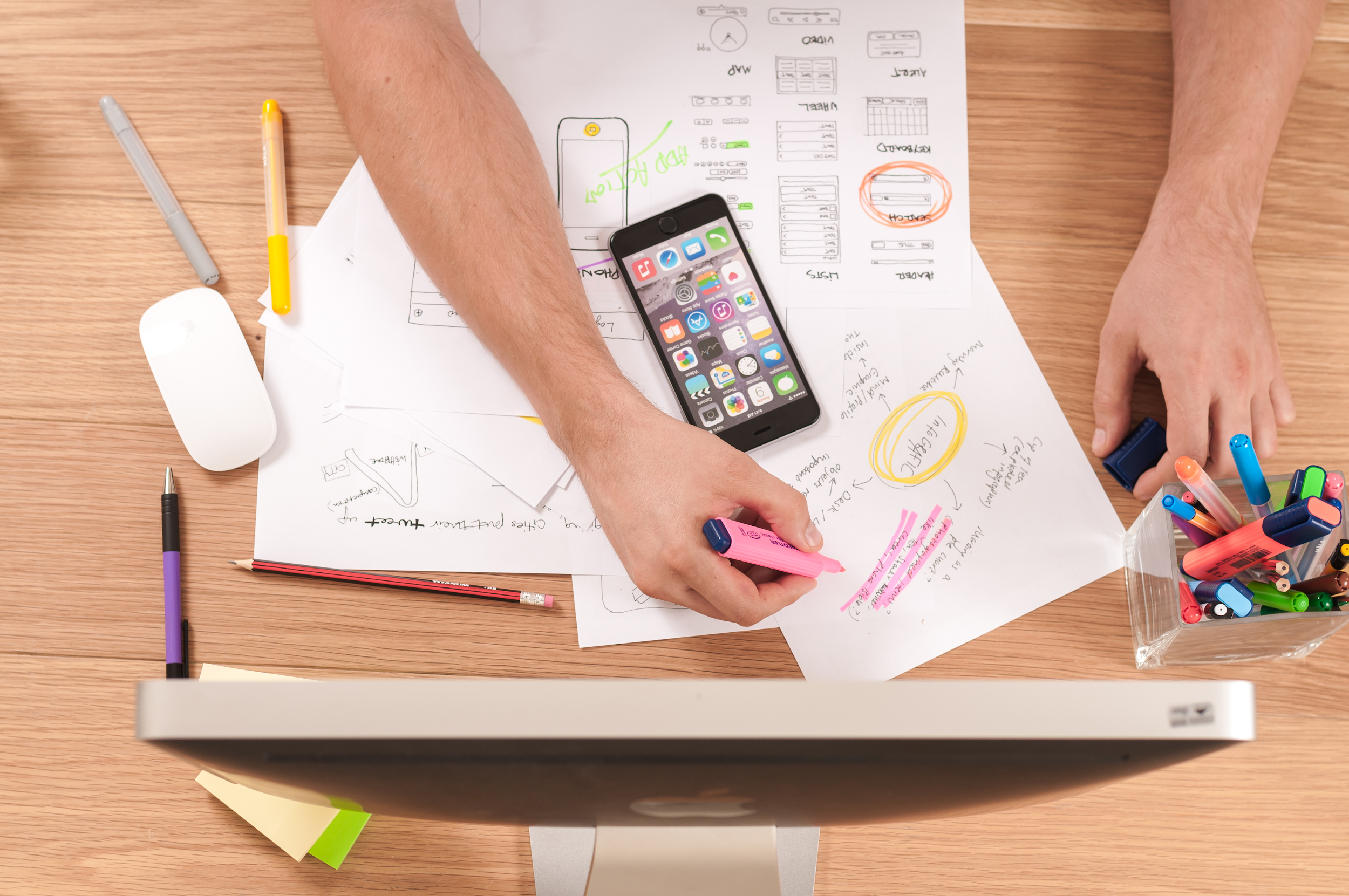 EDU2013-41952-P
Competencia Científica en secundaria
2014
2015
Usabilidad y satisfacción de la e-Rúbrica*
EDU2013-41974-P
eRubric Prácticum
PIE13-171Evaluación 360º
2014
I+D+i EDU2010-15432
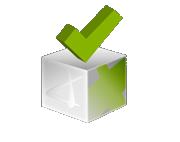 2013
2012
2010
‹#›
‹#›
Características CoRubric.com
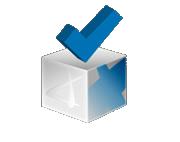 Diseño en competencias
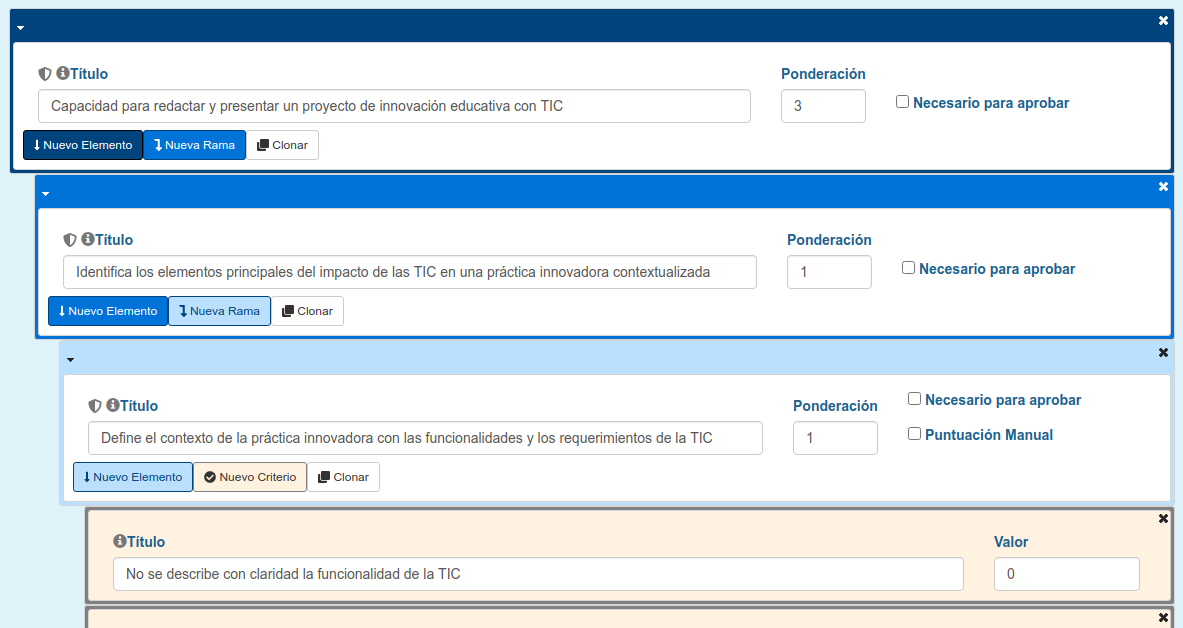 Características CoRubric.com
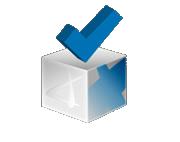 Diseño en competencias
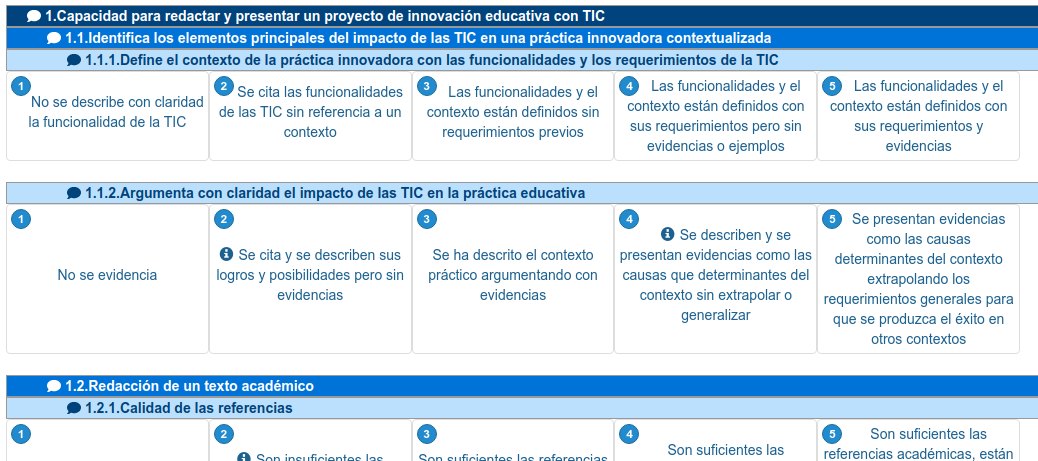 Características CoRubric.com
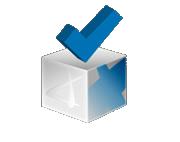 Tipos de Evaluaciones
Evaluaciones entre pares
Autoevaluaciones
Ipsativas
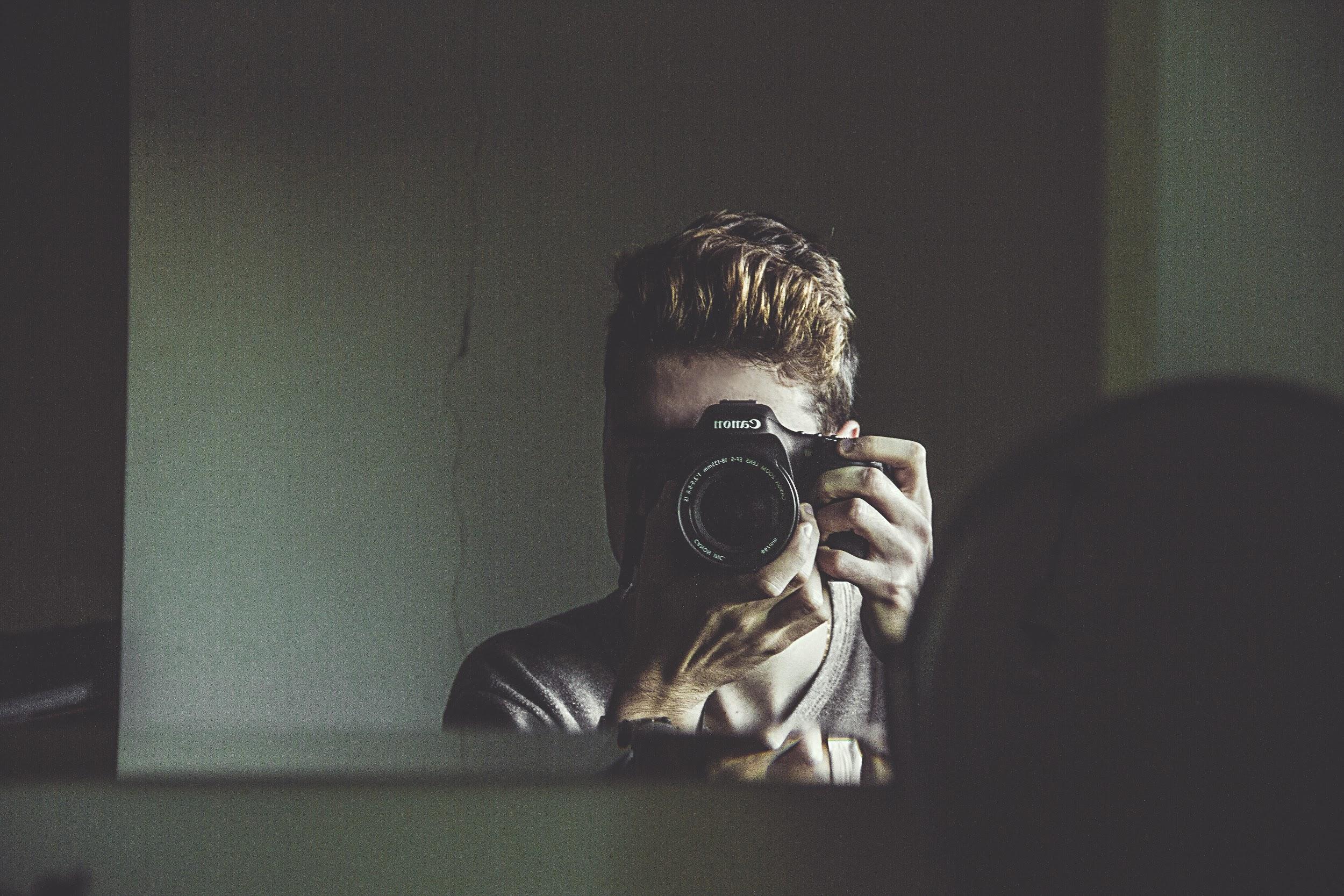 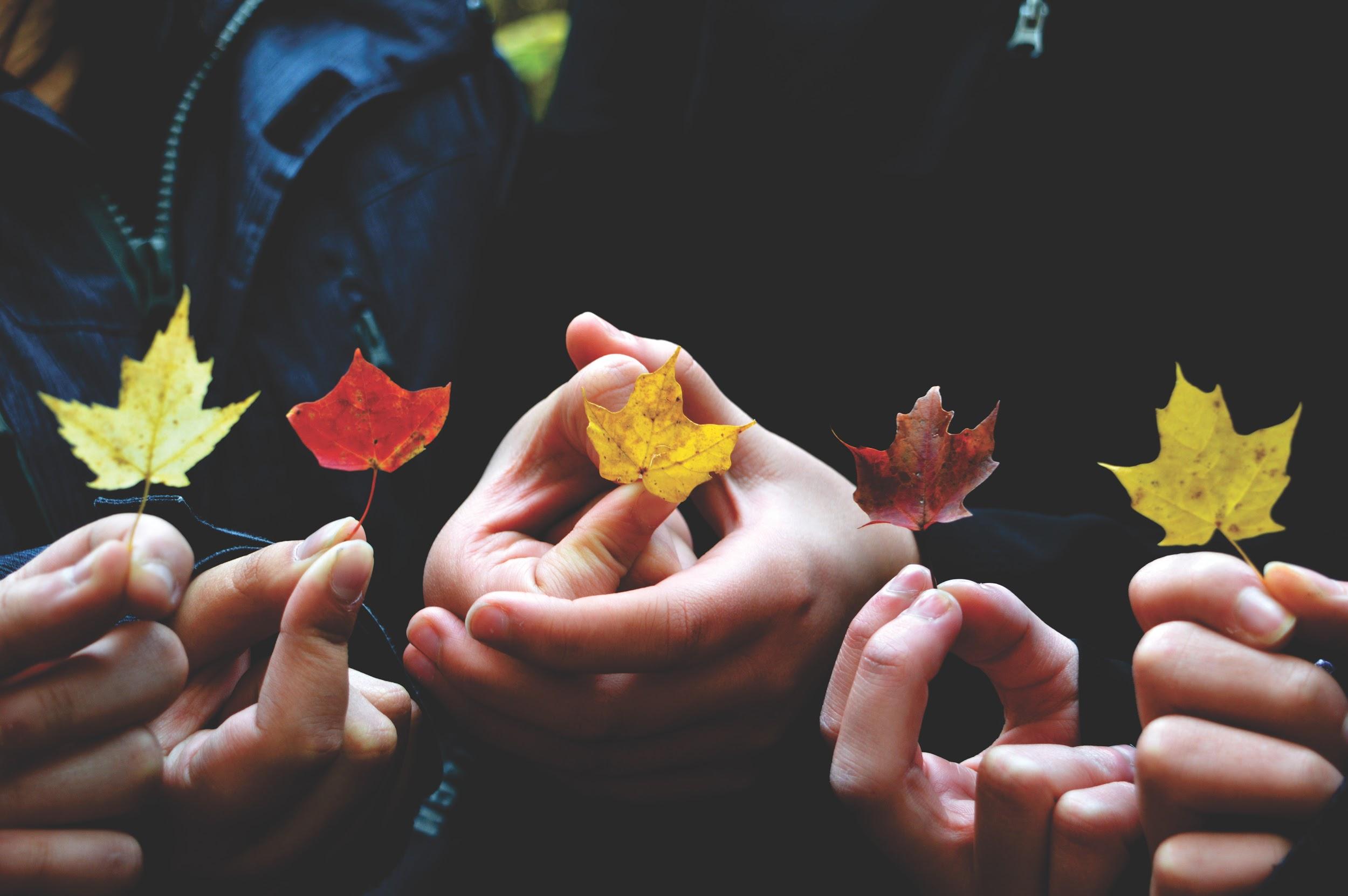 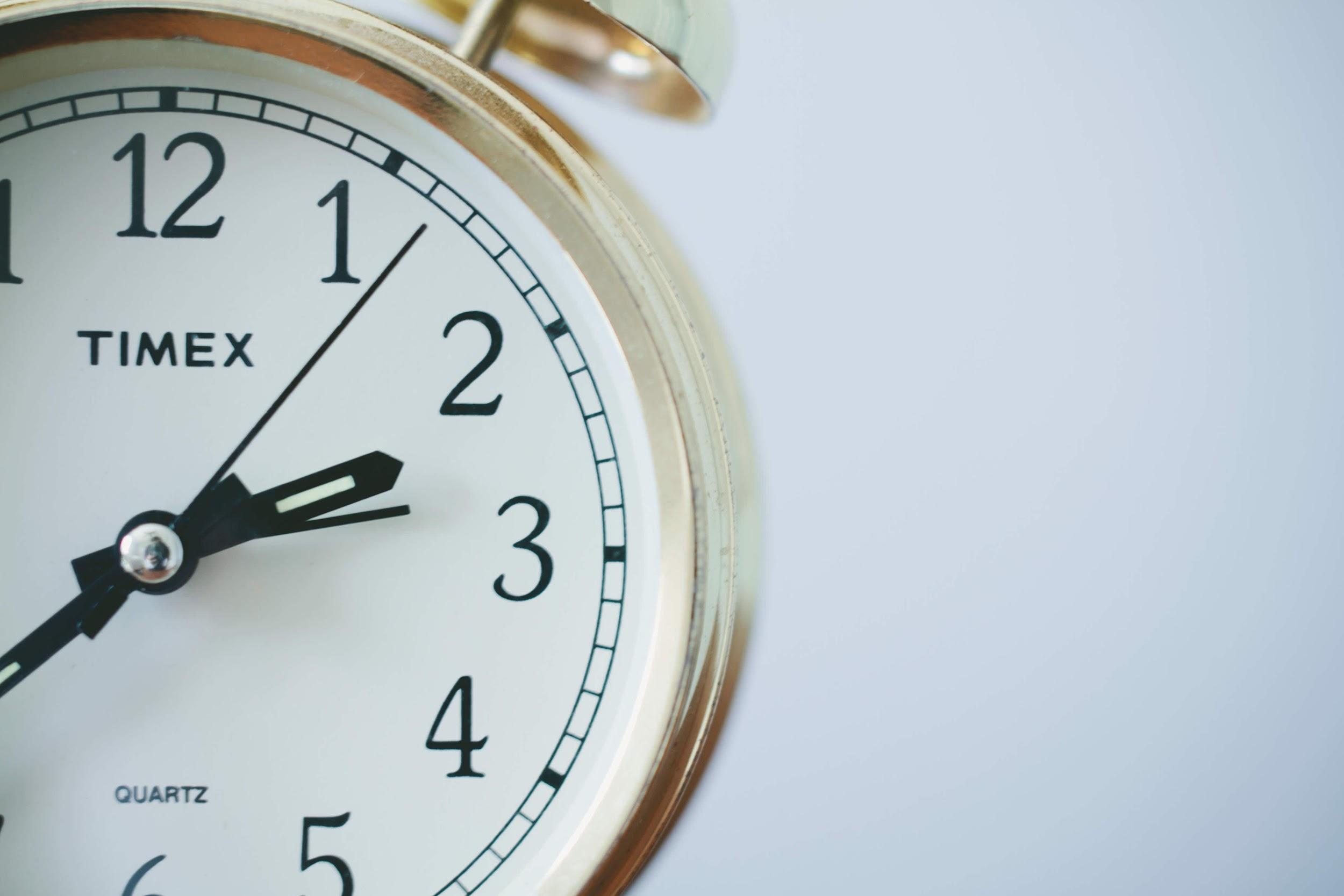 Evaluación 360º
Evaluación de grupos
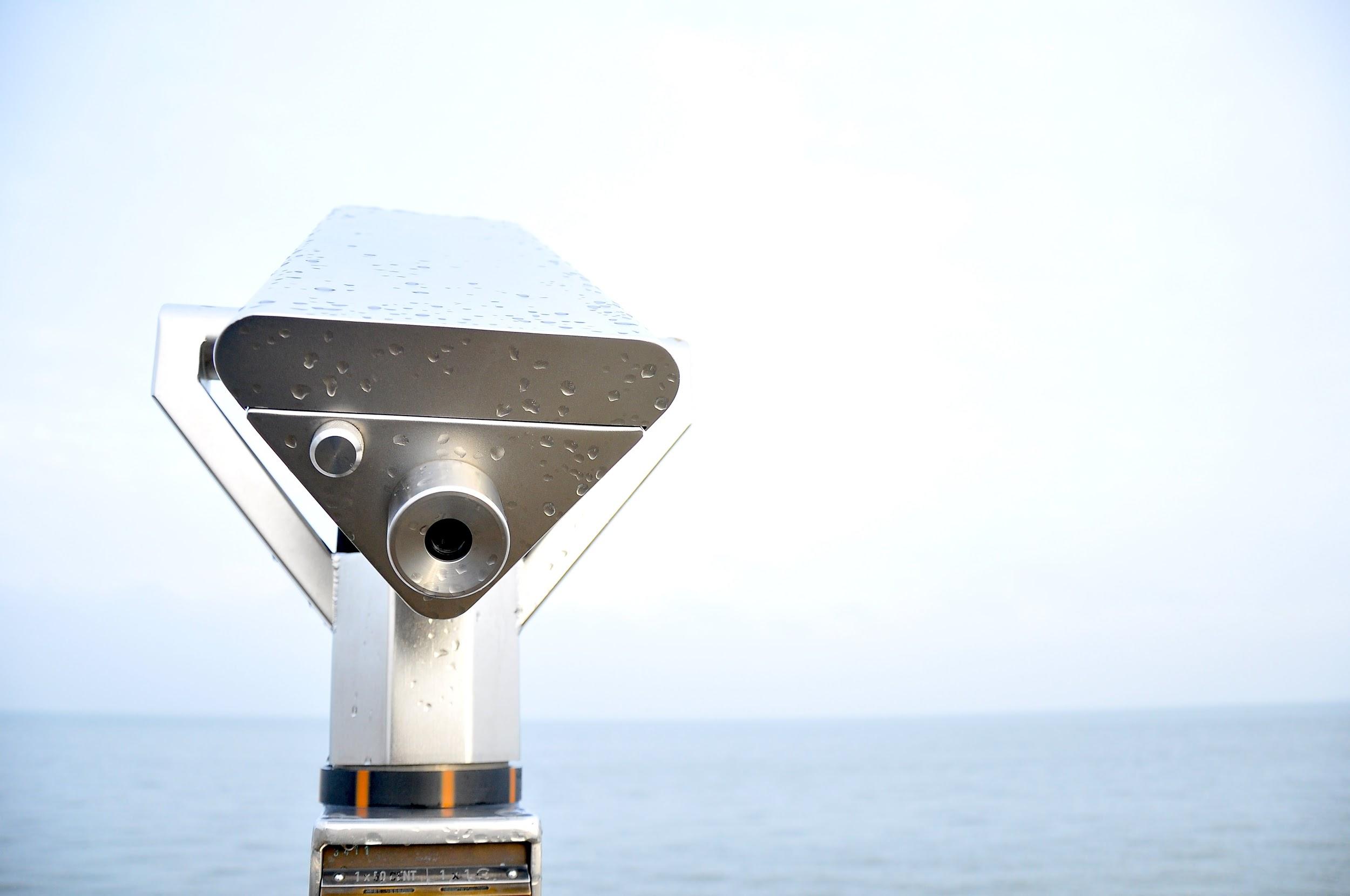 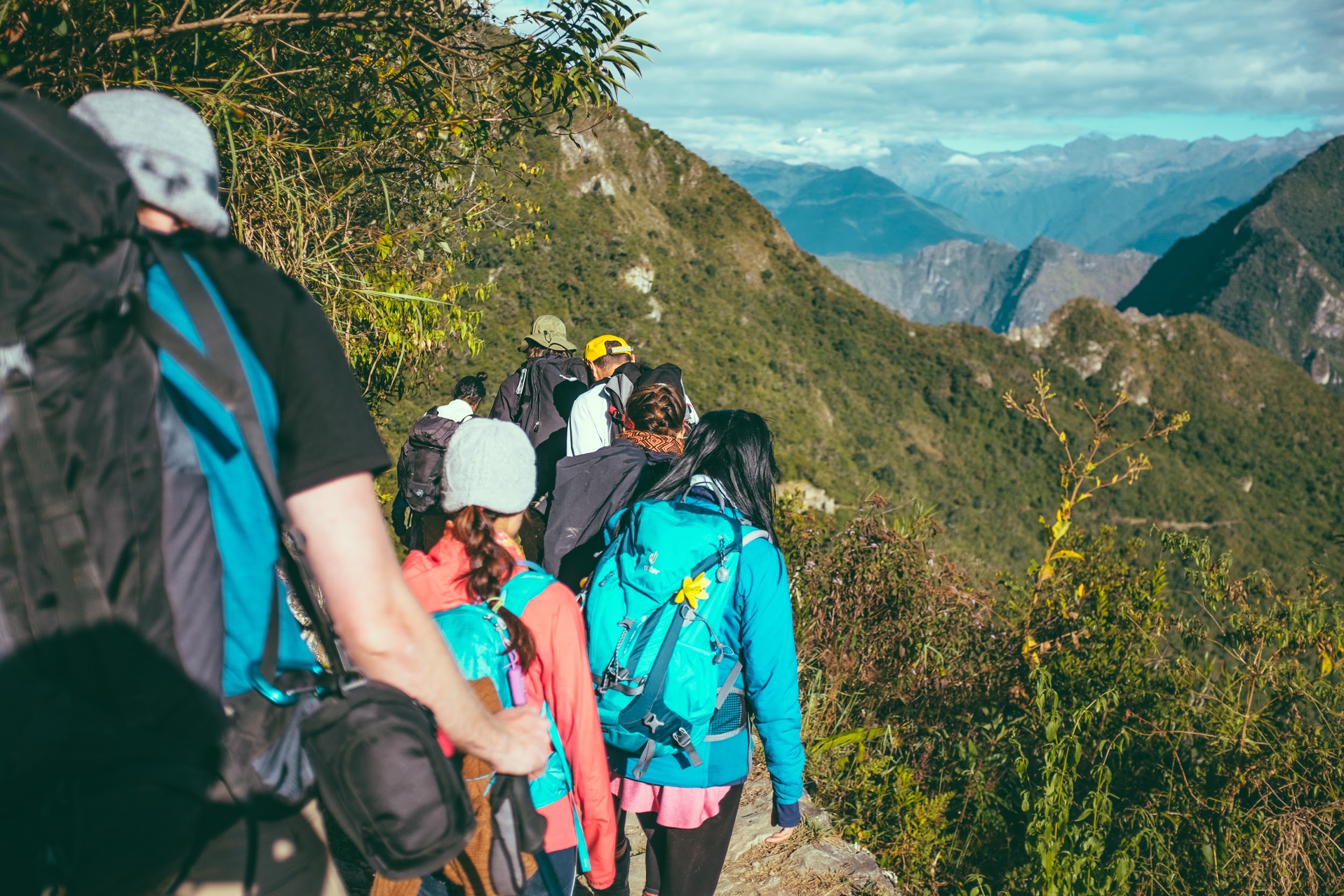 Características CoRubric.com
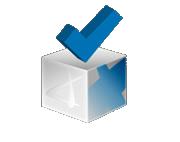 Ejemplo Ipsativo
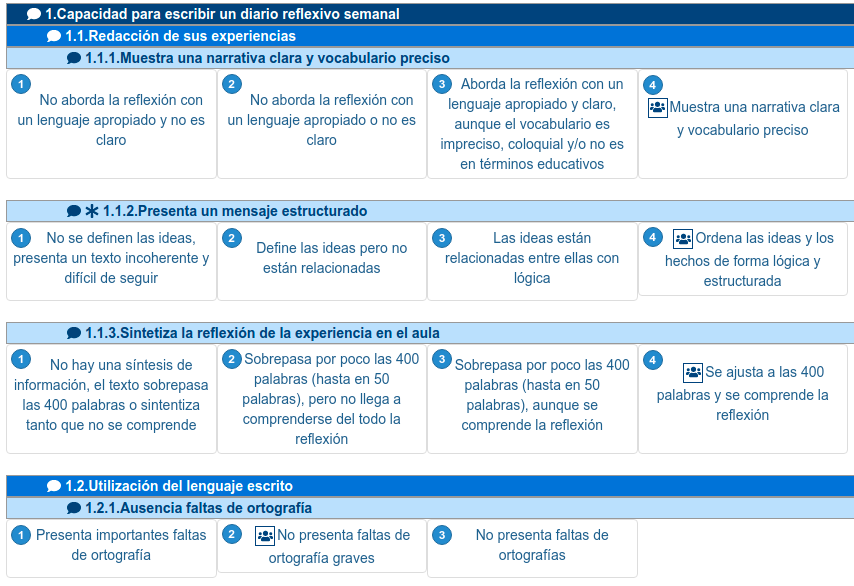 Rúbrica de evaluación de las prácticas externas estudiantes del Grado de Educación Primaria

7 estudiantes
7 semanas
2 coevaluaciones
1 evaluación tutor
Características CoRubric.com
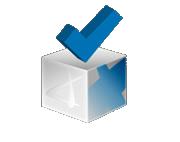 Ejemplo Ipsativo
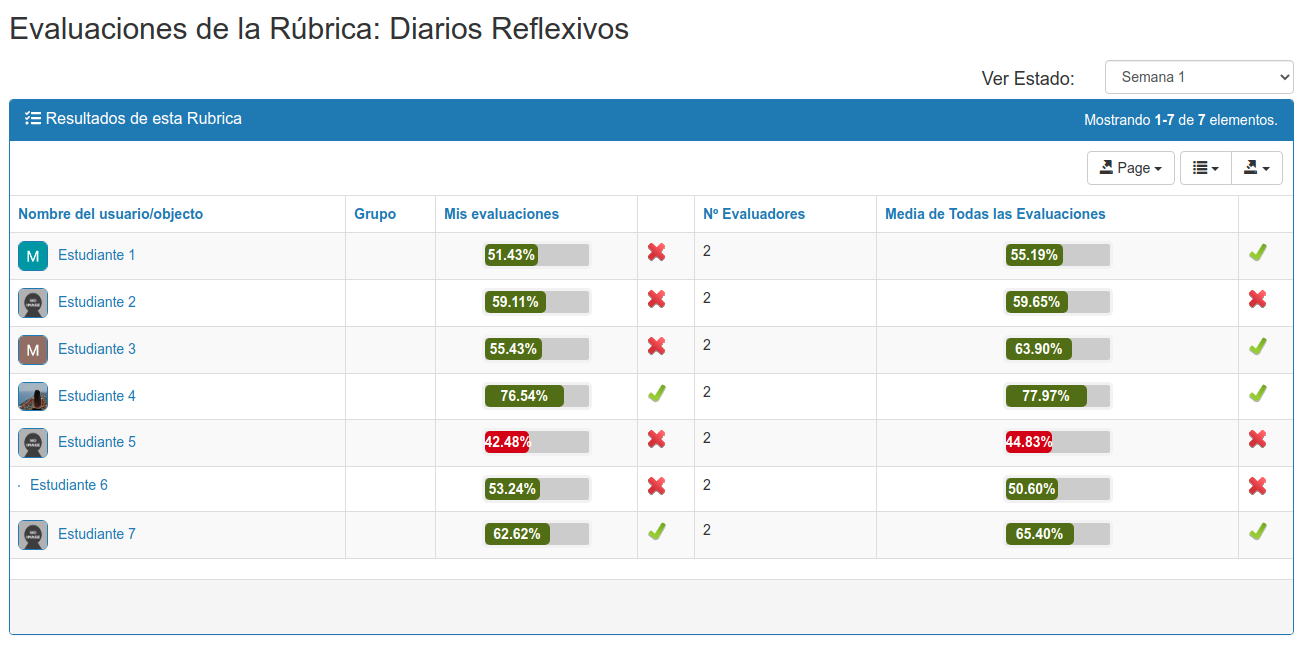 Características CoRubric.com
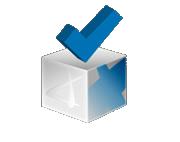 Ejemplo Ipsativo
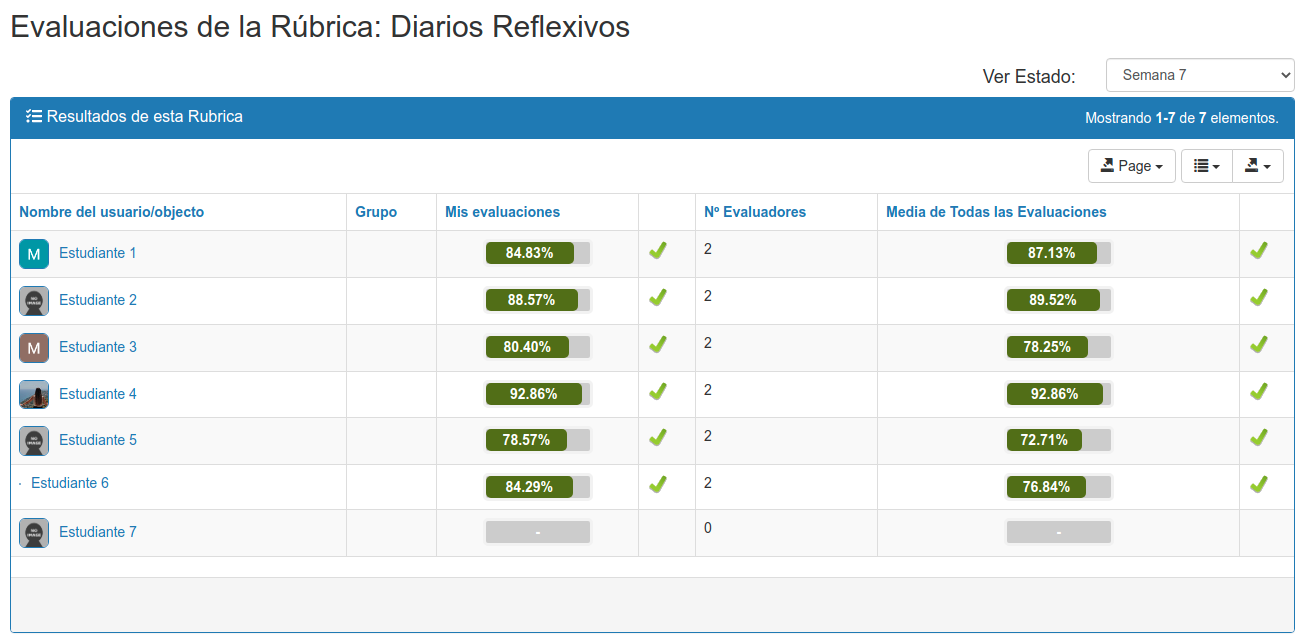 Características CoRubric.com
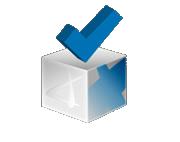 Acceso
Rúbricas
Proyectos
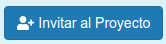 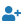 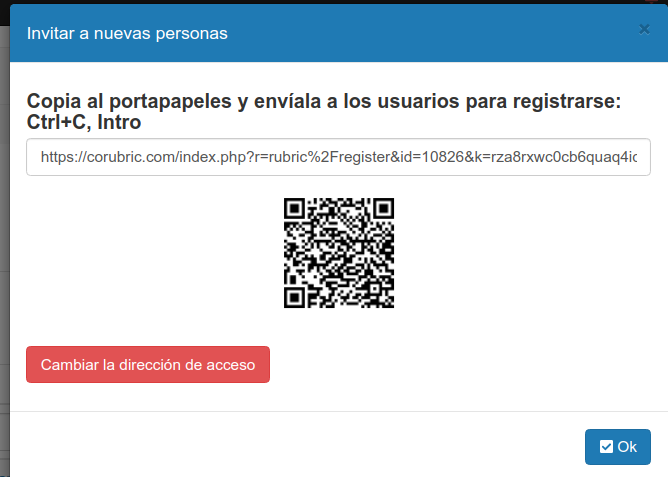 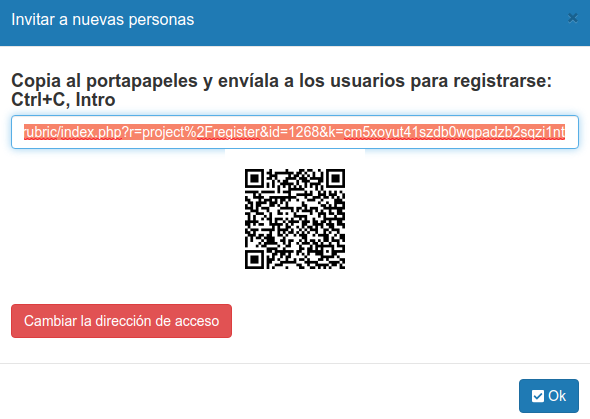 Características CoRubric.com
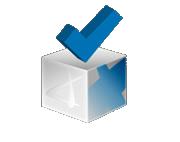 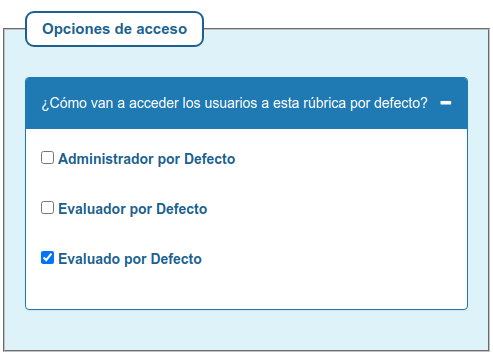 Roles
Flexibilidad
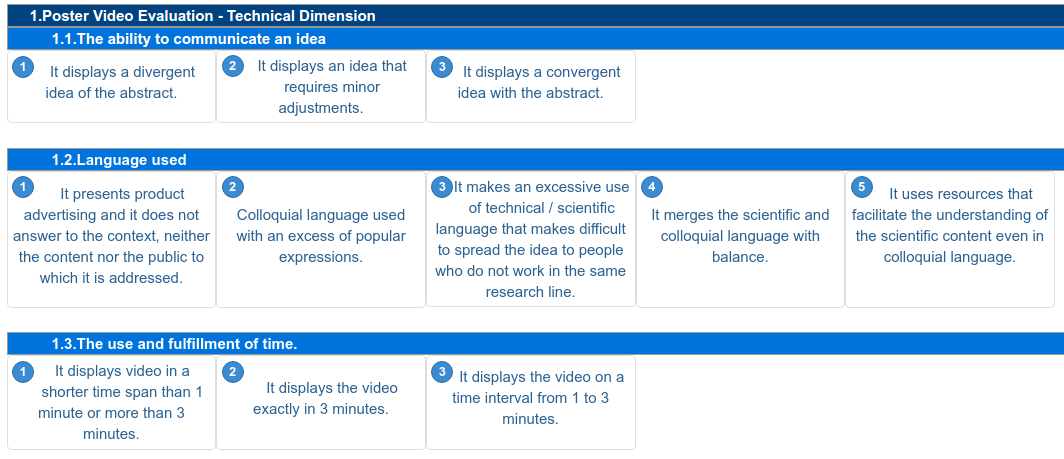 Cebrián-de-la-Serna, M., & Monedero-Moya, J. J. (2014). Evolución en el diseño y funcionalidad de las rúbricas: desde las rúbricas “cuadradas” a las erúbricas federadas. REDU. Revista De Docencia Universitaria, 12(1), 81–89.
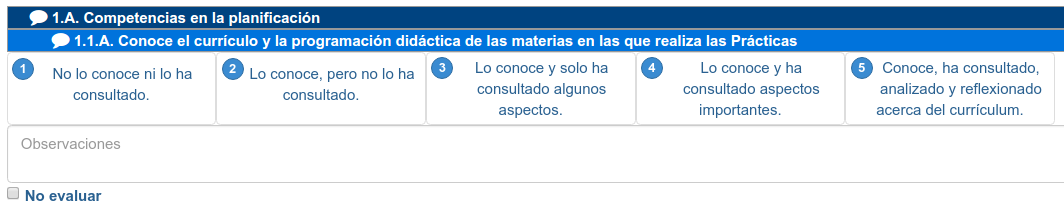 Evaluaciones Cualitativas y Cuantitativas
Características CoRubric.com
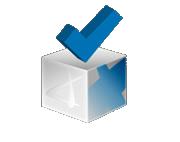 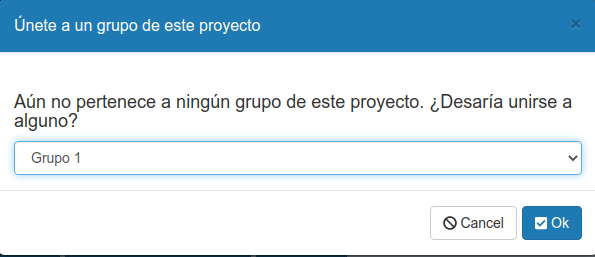 Grupos Proyecto
2)
Al entrar
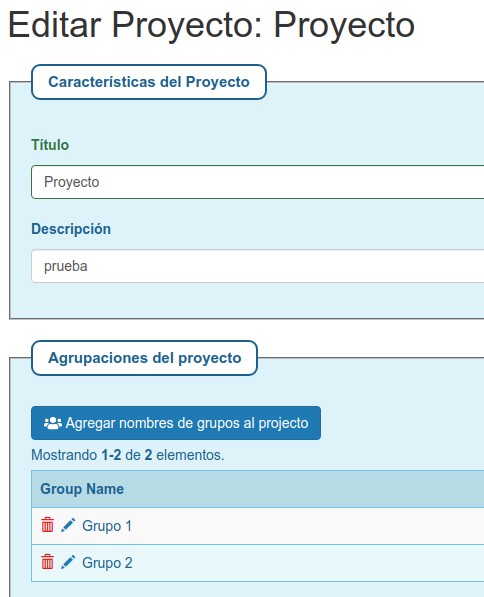 1)
Al crear proyecto
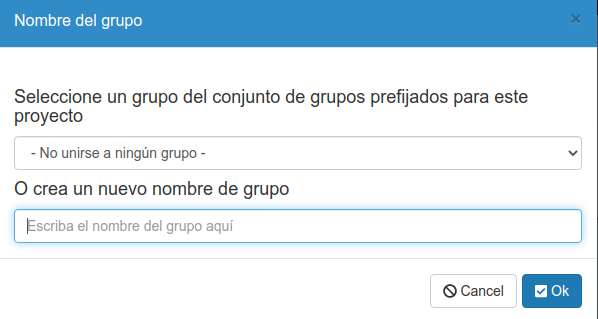 3)
Al editar miembros
Características CoRubric.com
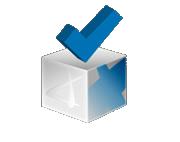 Exportar
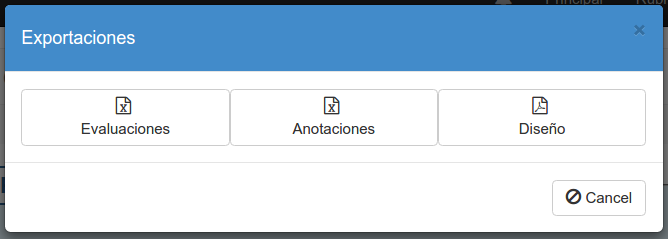 Evaluaciones
Anotaciones
Diseño PDF
Proyectos y Competencias
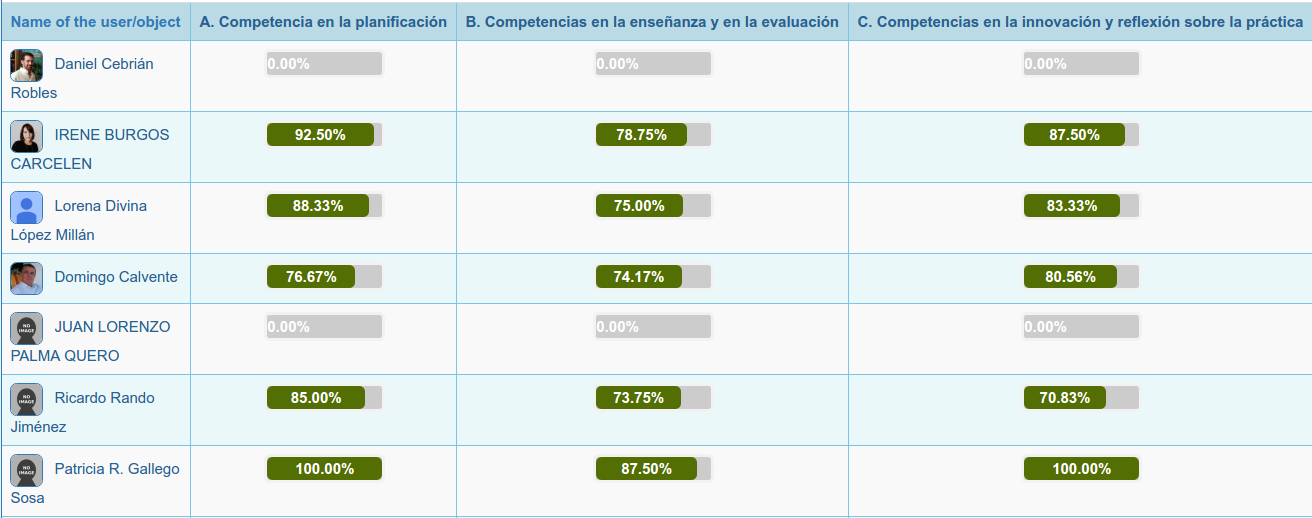 Exportación Notas Estudiantes
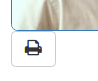 Características CoRubric.com
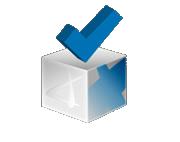 Acreditaciones
Califica con valor numérico
GTEA - gtea.uma.es
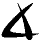 ENCIC - encic.uma.es
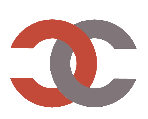 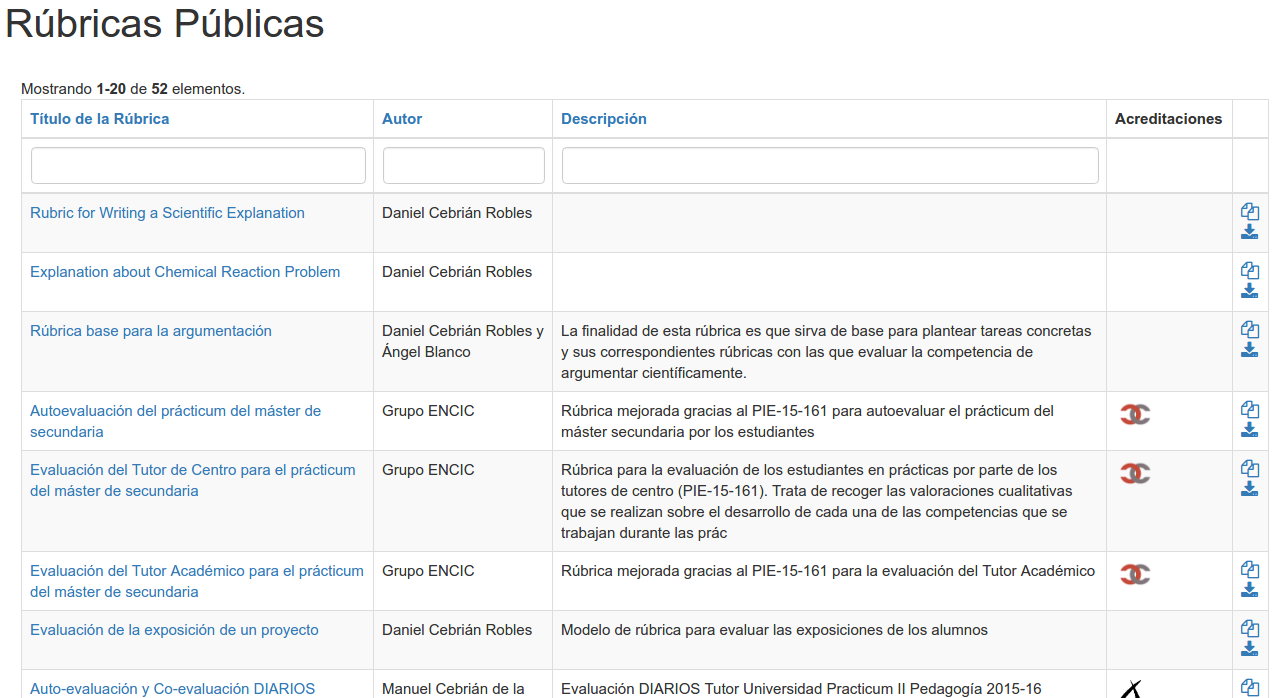 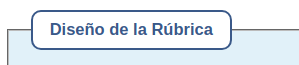 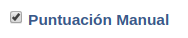 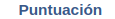 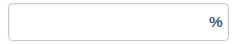 Fecha límite para evaluar
Evaluar una sola vez
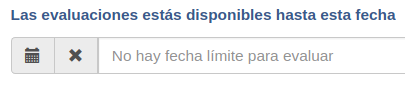 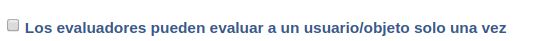 4. Casos de uso
Recopilación de ejemplos de actividades de evaluación por rúbricas
Diarios en prácticum
Argumentación científica
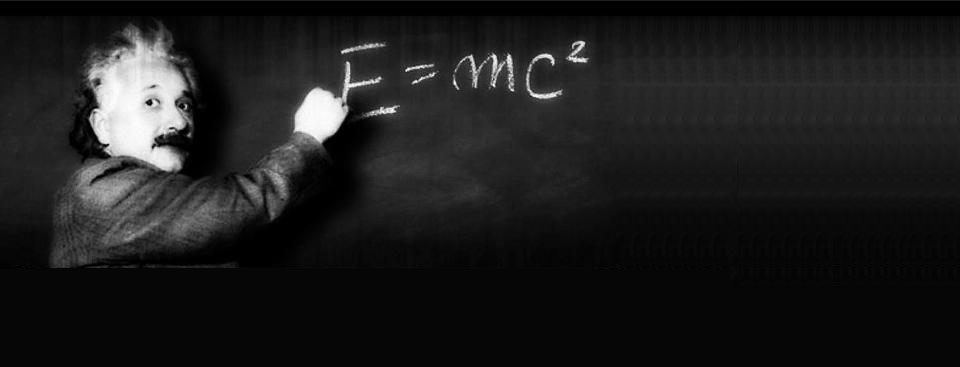 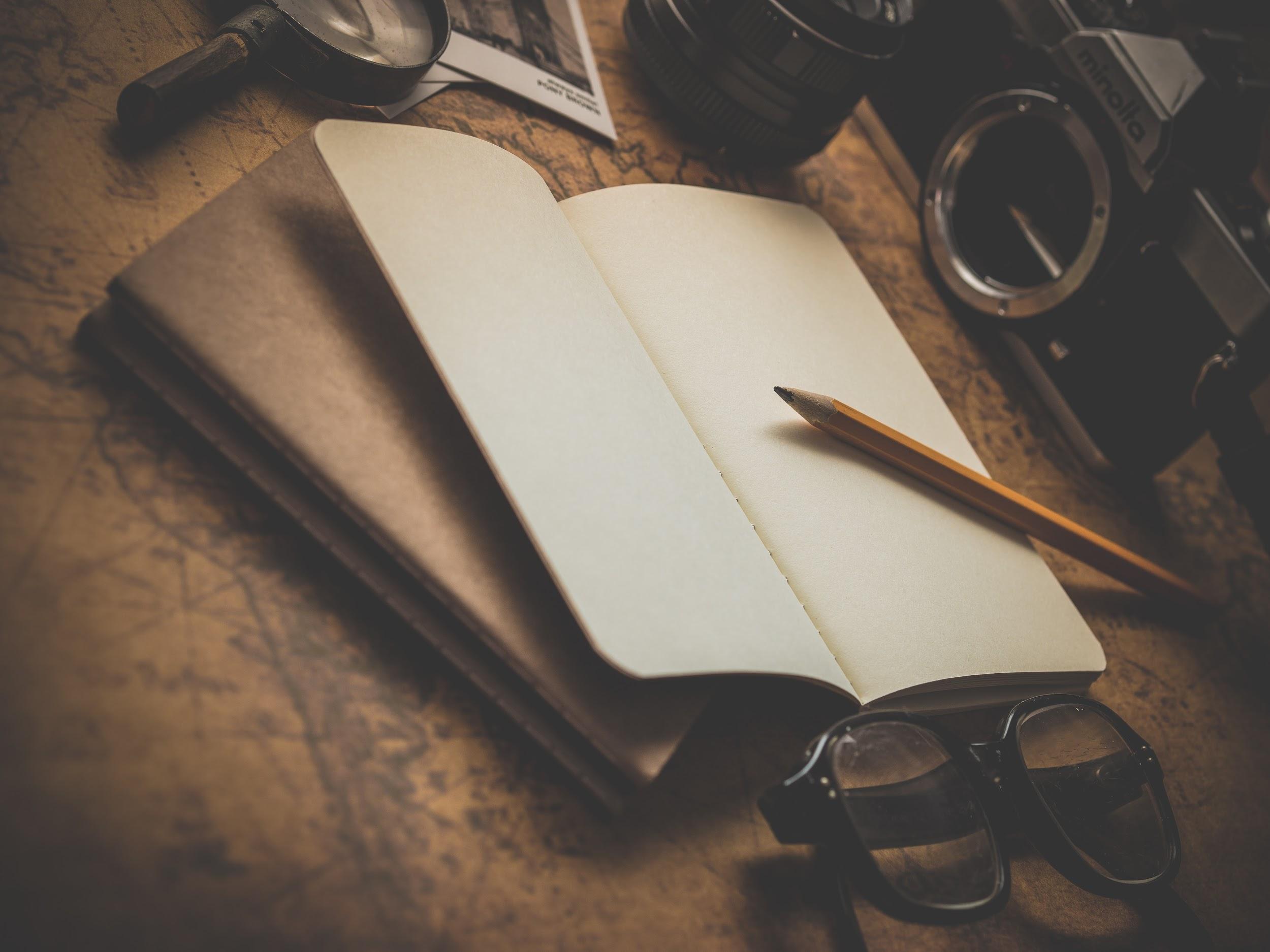 Memorias prácticum
Prácticum de secundaria
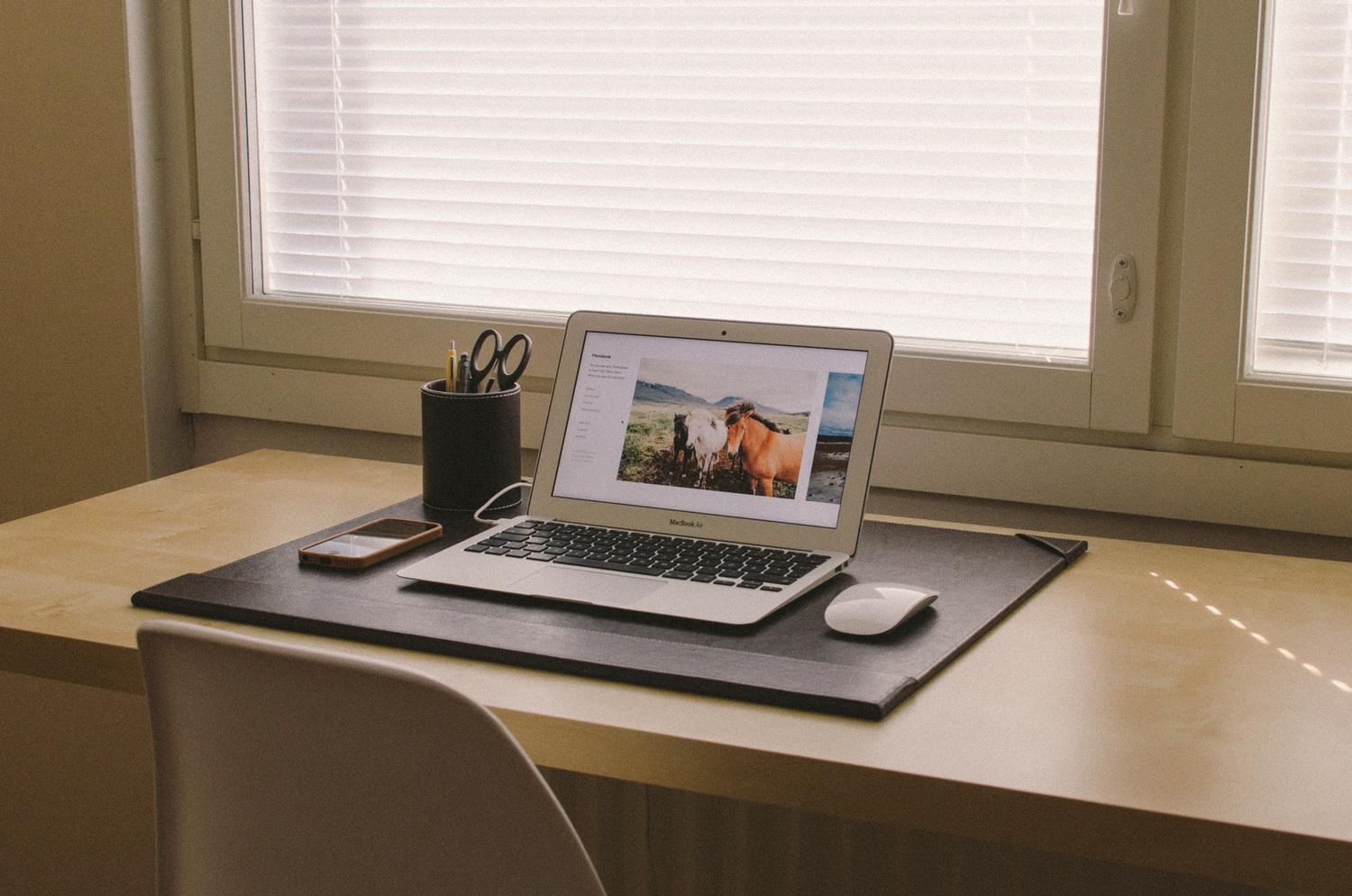 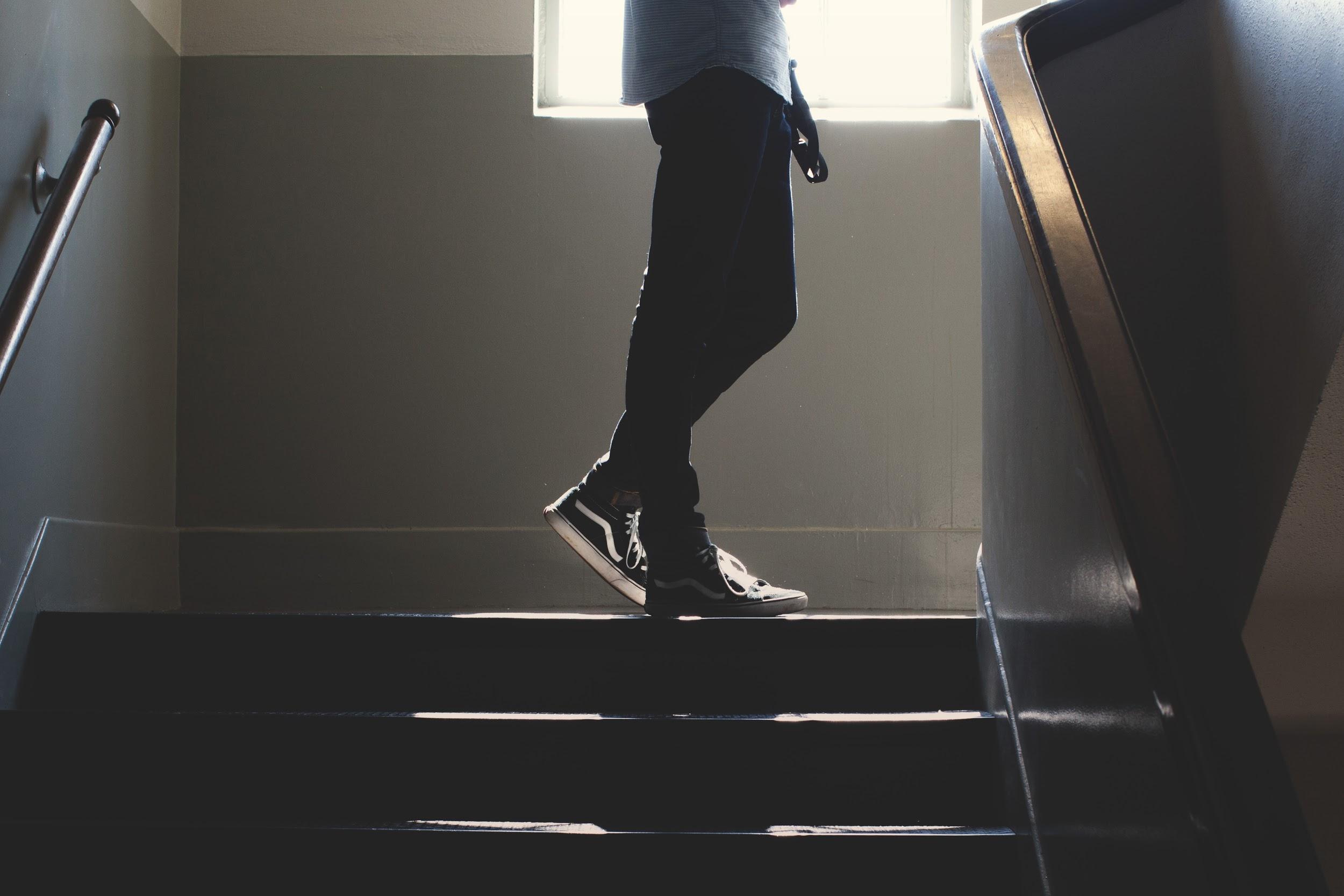 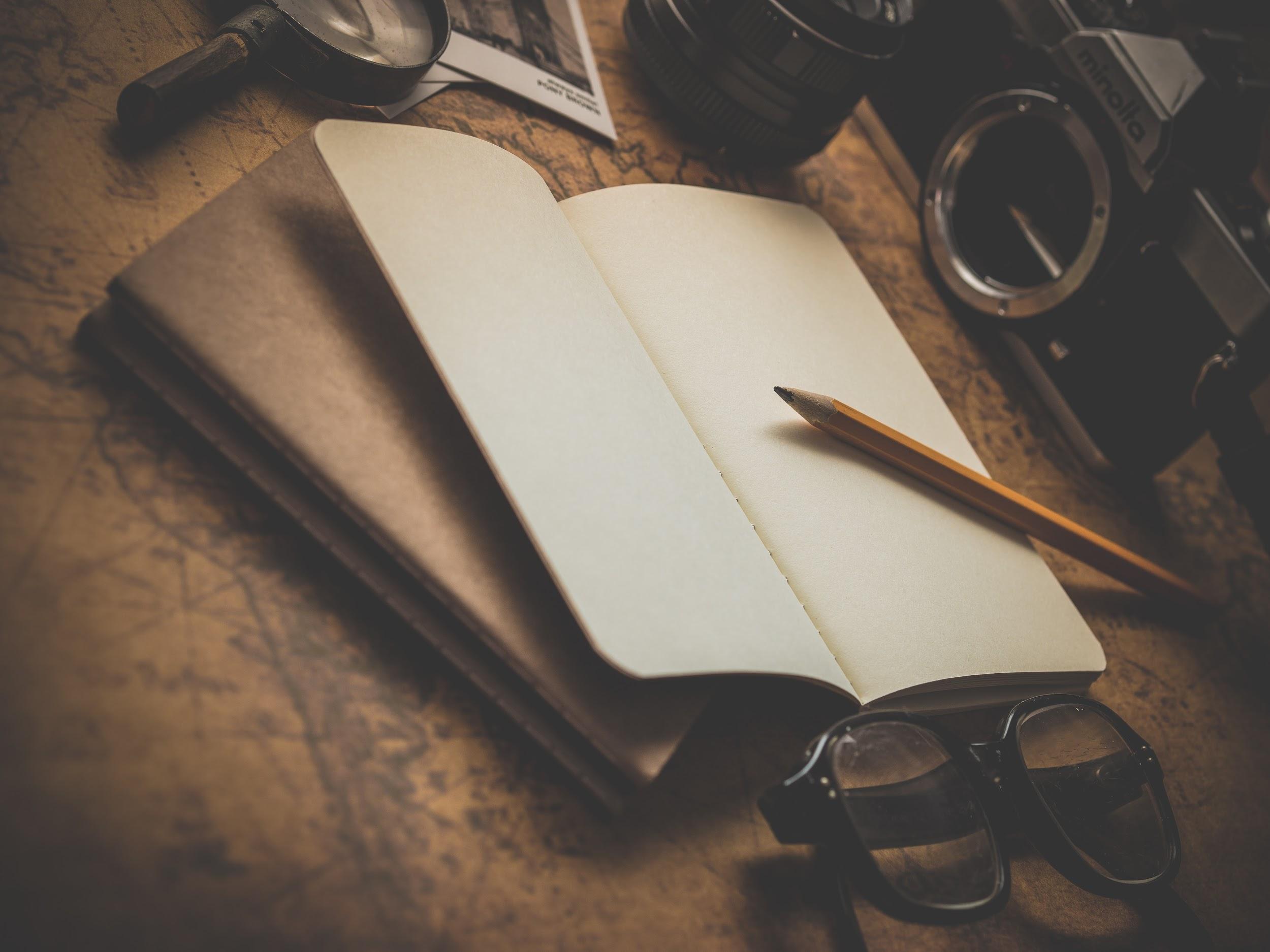 Diarios en prácticum en pedagogía
Diarios en prácticum en pedagogía
7 estudiantes de pedagogía
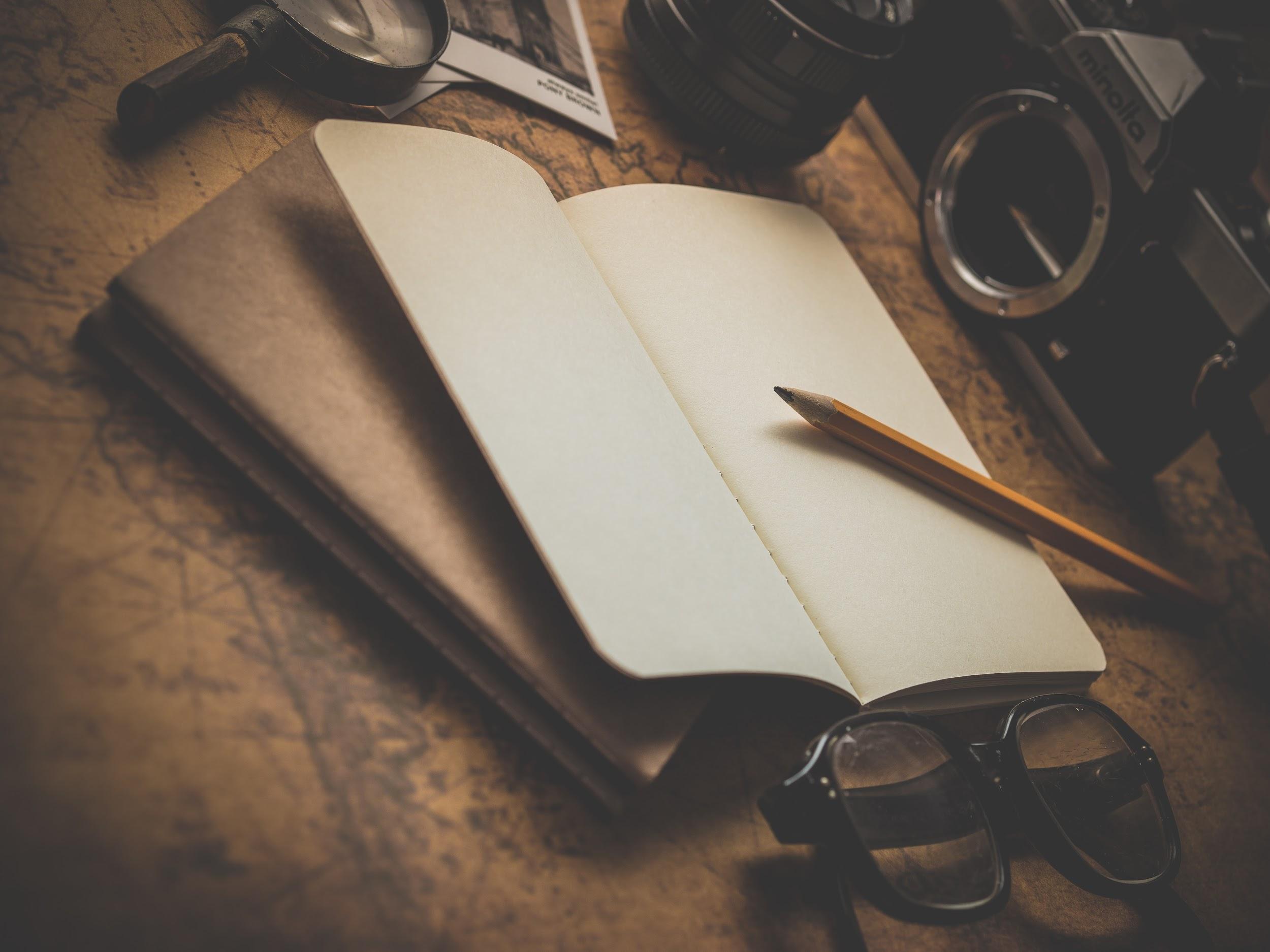 13 semanas = 13 diarios
Evaluación 360º
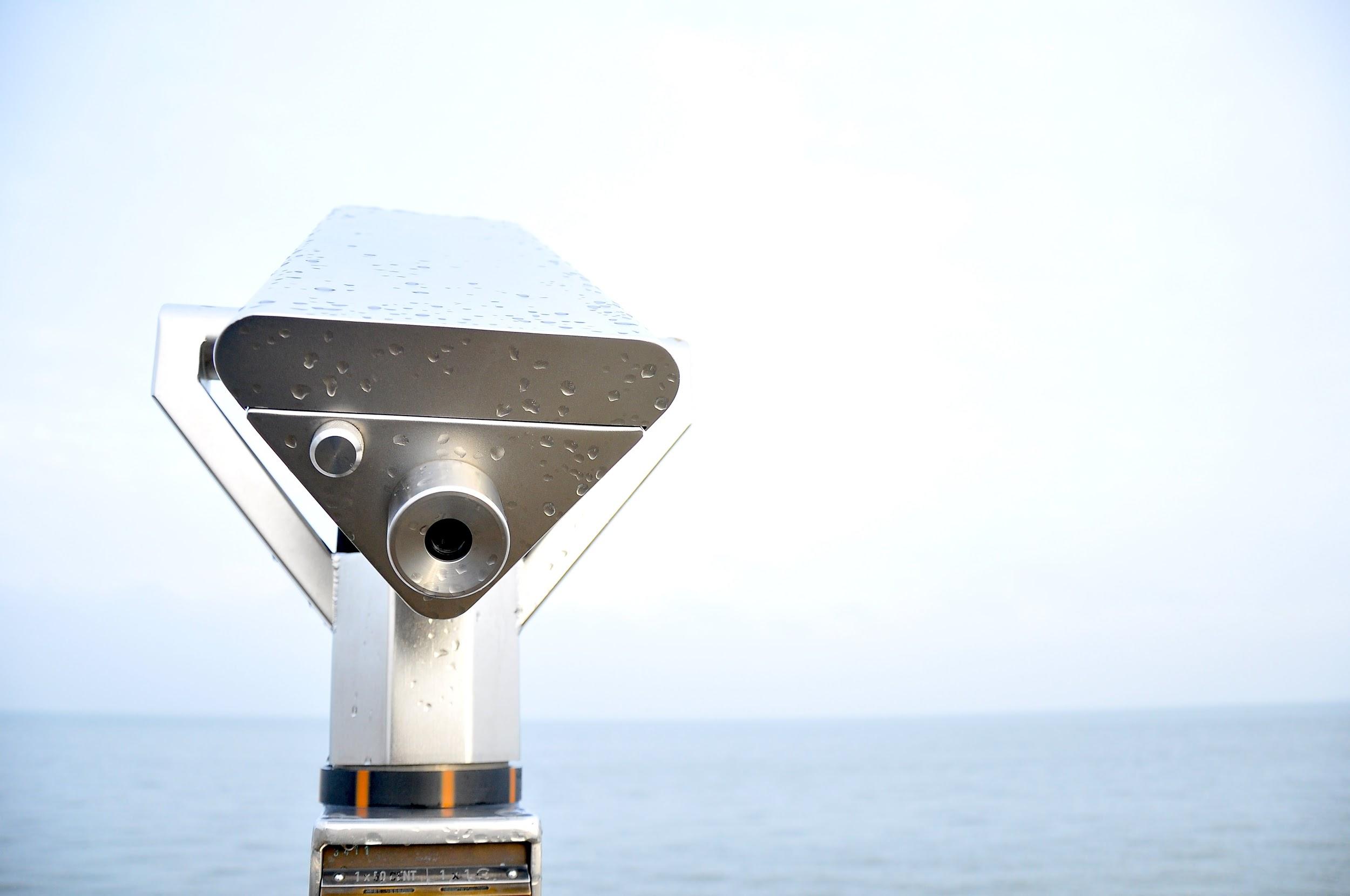 Diarios en prácticum en pedagogía
Metodología
Tutor académico
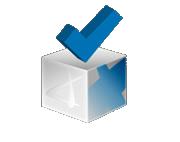 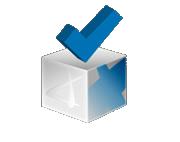 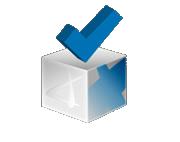 Autoevaluación
Autoevaluación
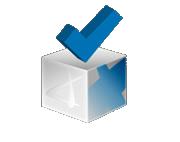 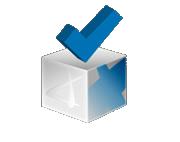 1º Diario
2º Diario
… (13 diarios)
Evaluación de pares (1 a 1)
Evaluación de pares (1 a 1)
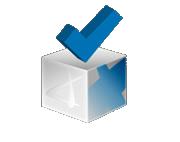 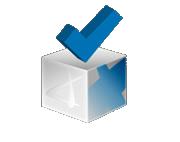 Diarios en prácticum en pedagogía
Rúbrica
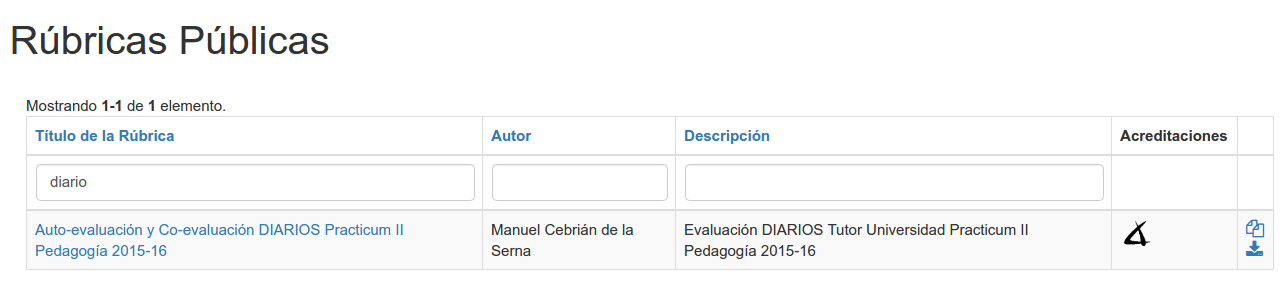 https://corubric.com/index.php?r=public-rubric/view&id=70
Diarios en prácticum en pedagogía
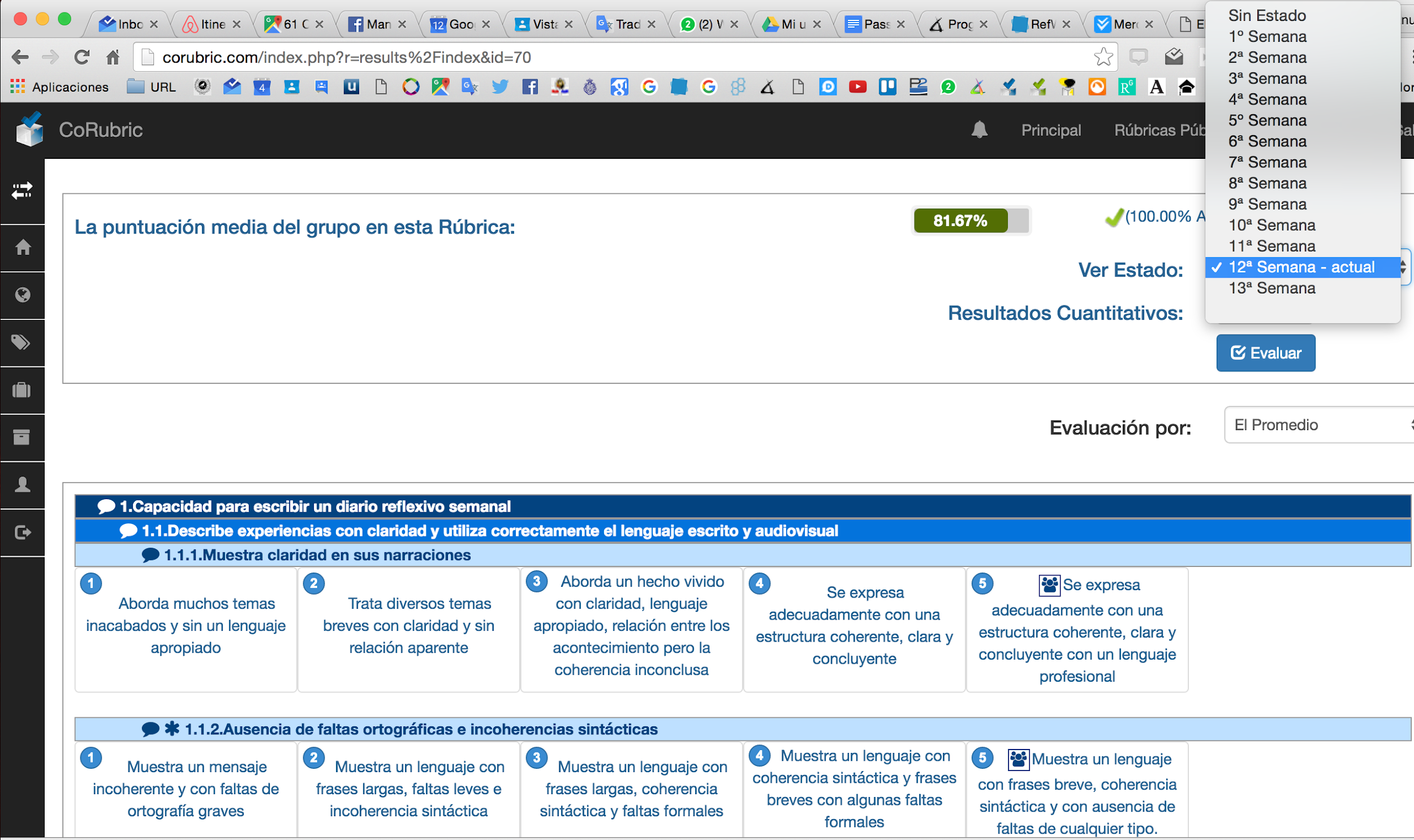 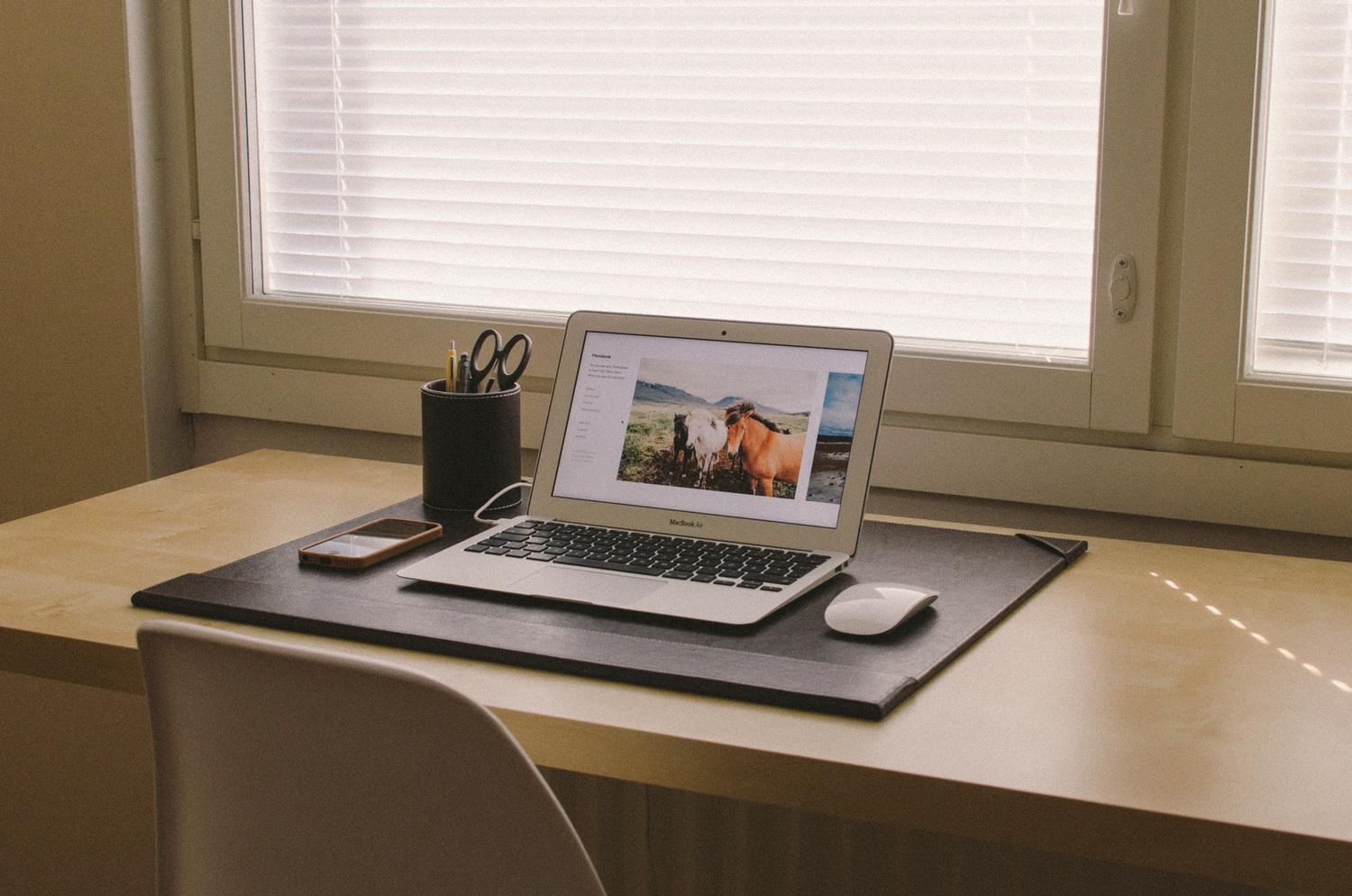 Memorias del prácticum en pedagogía
Memorias del prácticum en pedagogía
7 prácticum 
de pedagogía
Grado de pedagogía
+
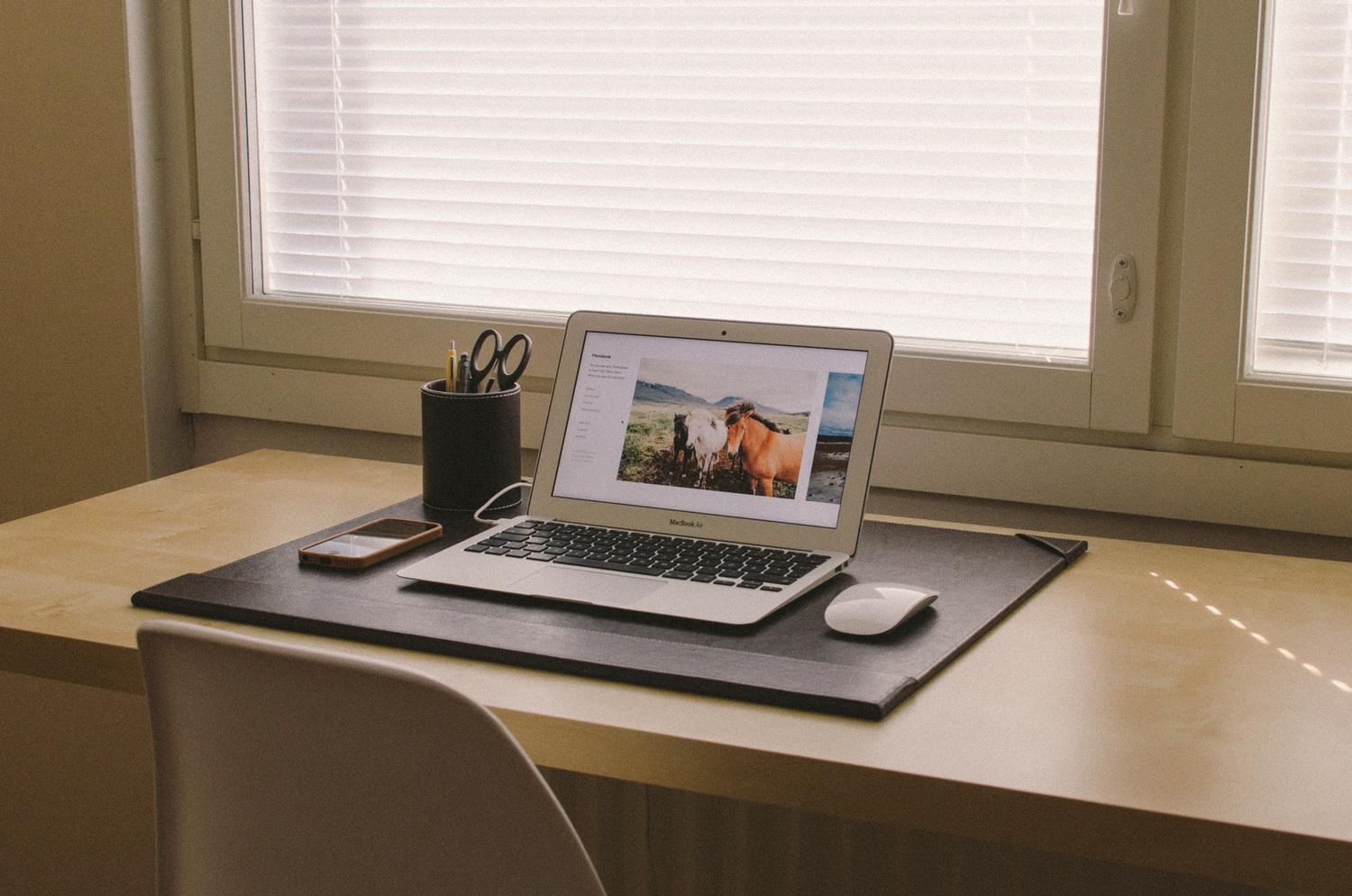 7 memorias de prácticum
Trabajos de grado para apoyar el prácticum
Memorias del prácticum en pedagogía
Metodología
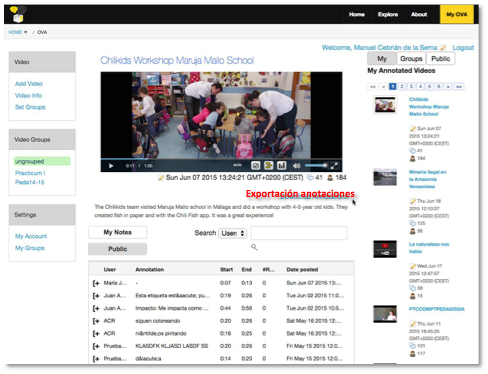 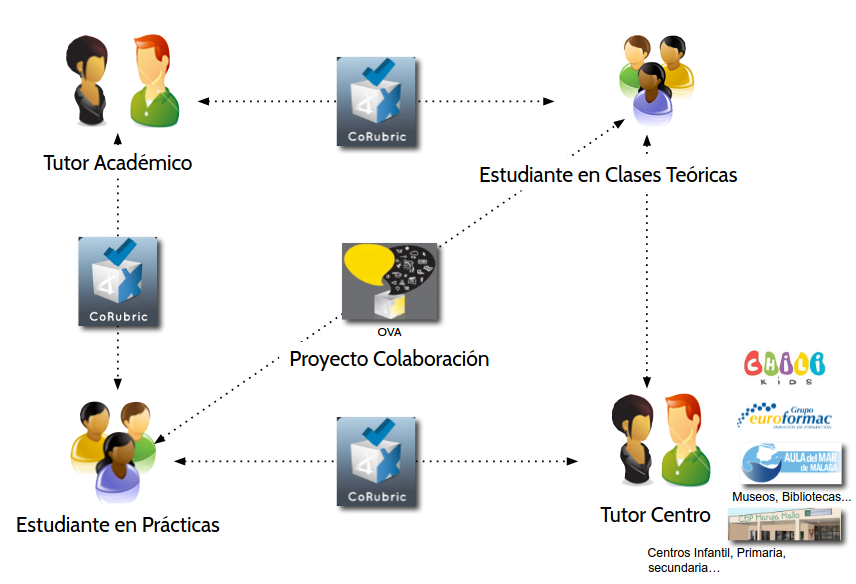 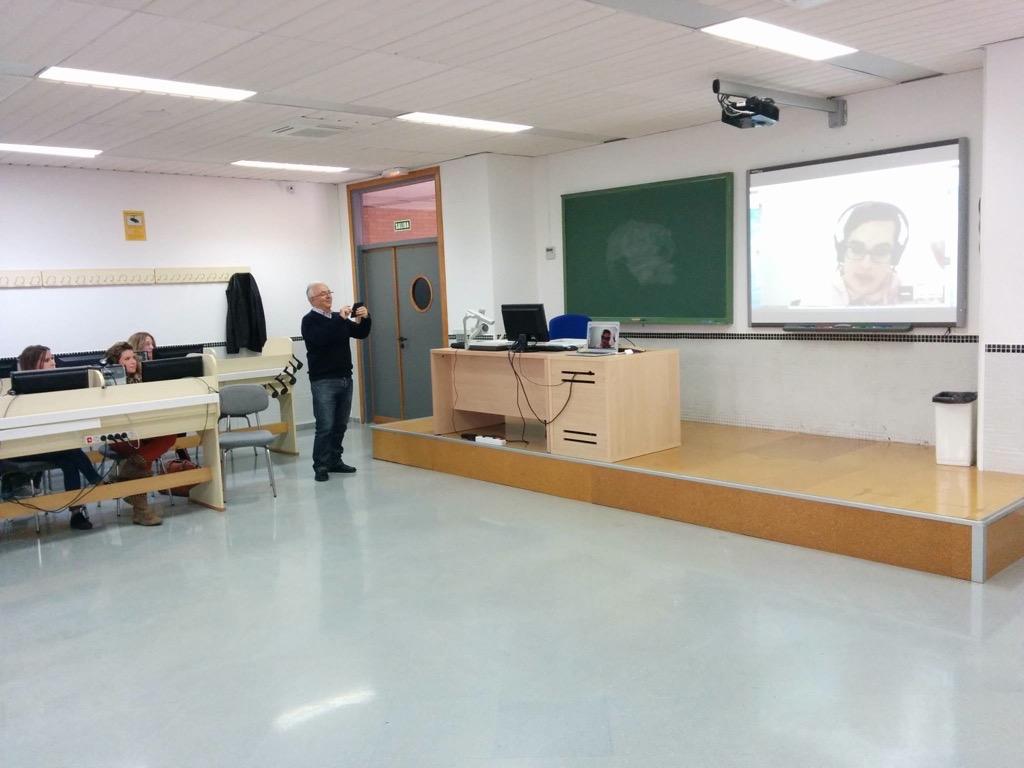 Mostrando vídeos en clase
‹#›
Memorias del prácticum en pedagogía
Metodología
Memorias
Problemáticas
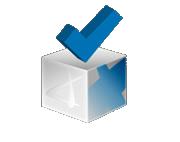 Tutor/a académico/a
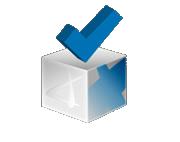 Grado
Soluciones
Memorias del prácticum en pedagogía
Gestión
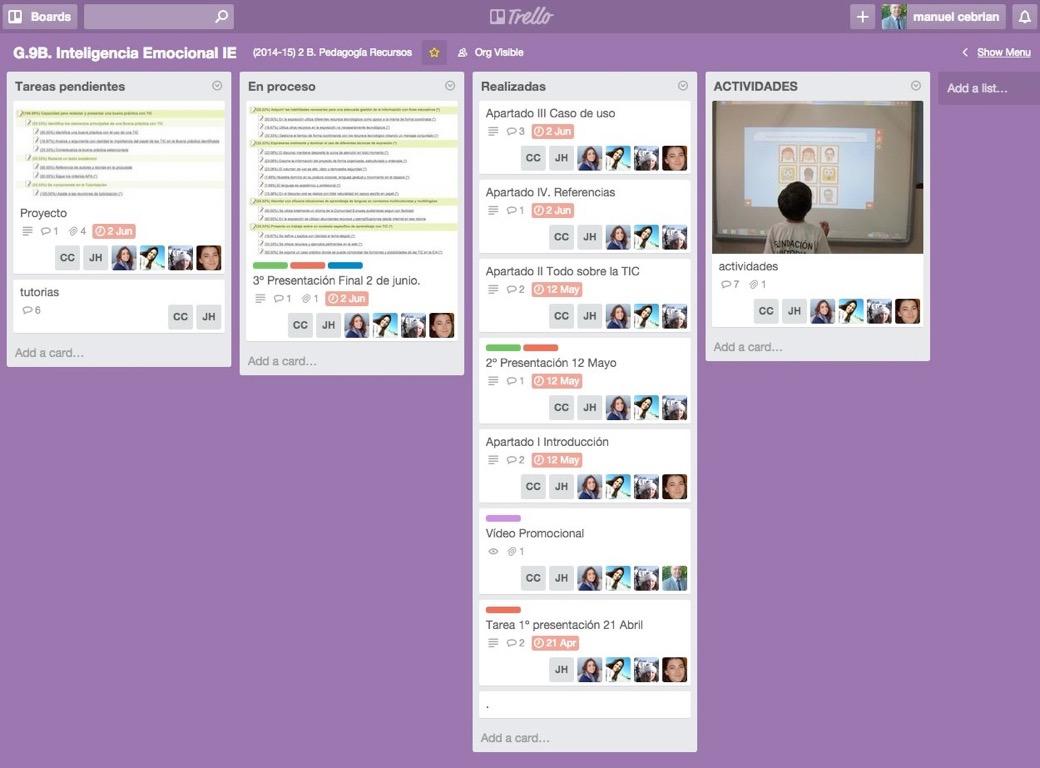 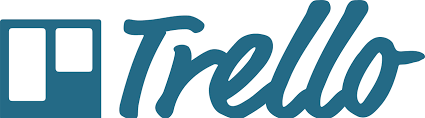 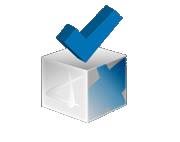 CoRubric.com
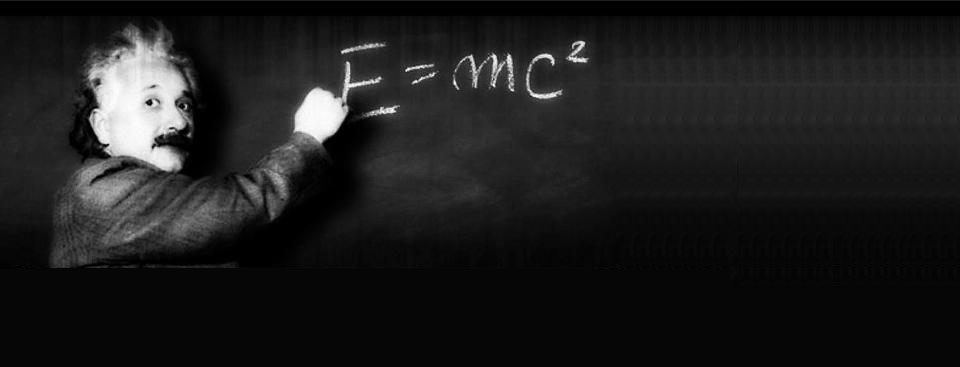 Argumentación científica
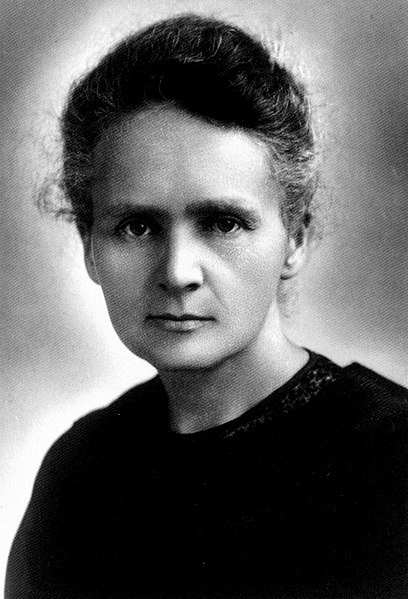 Argumentación  Científica
Grado de primaria
La competencia en argumentación
Evaluación de un buen argumento
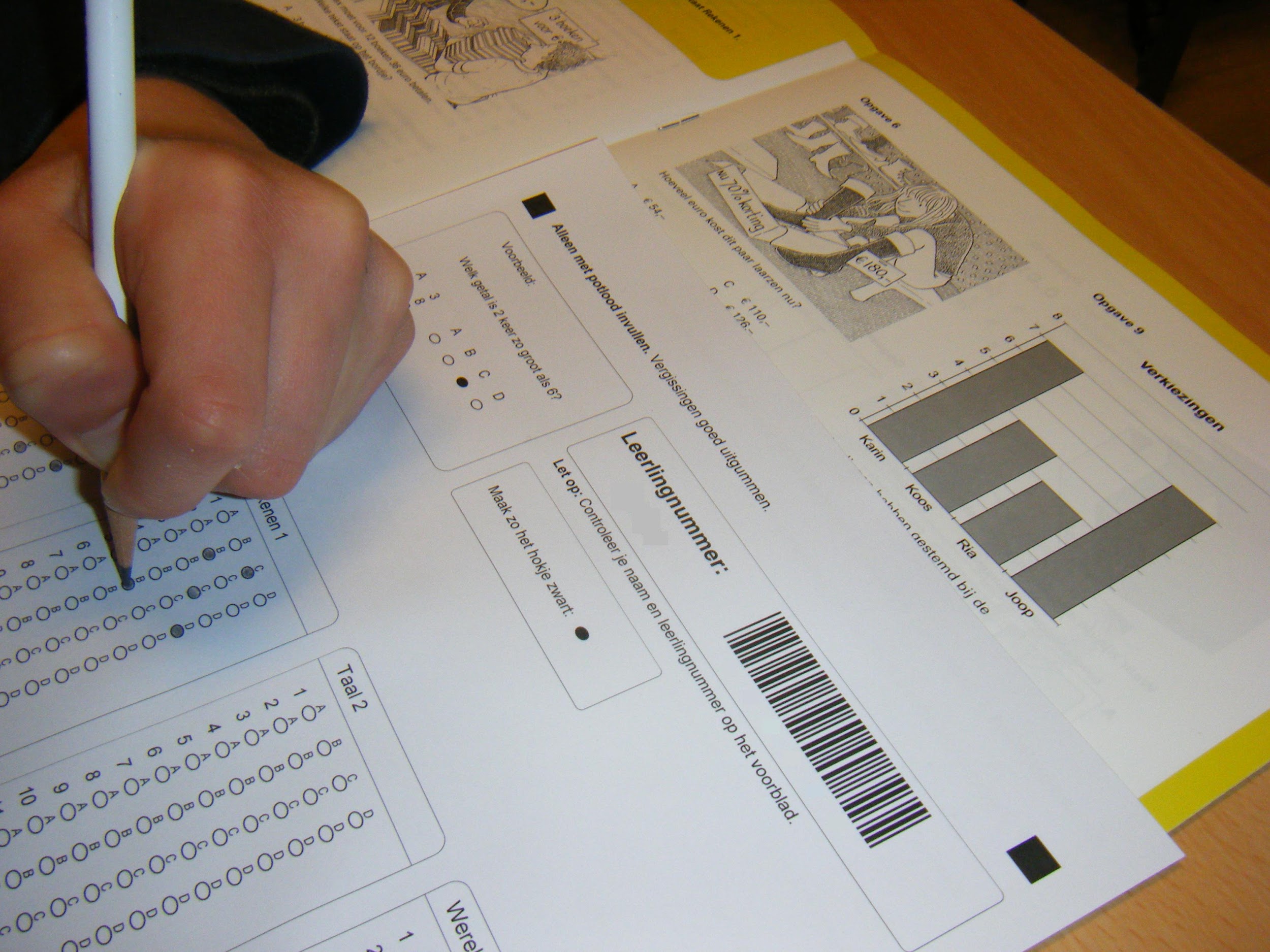 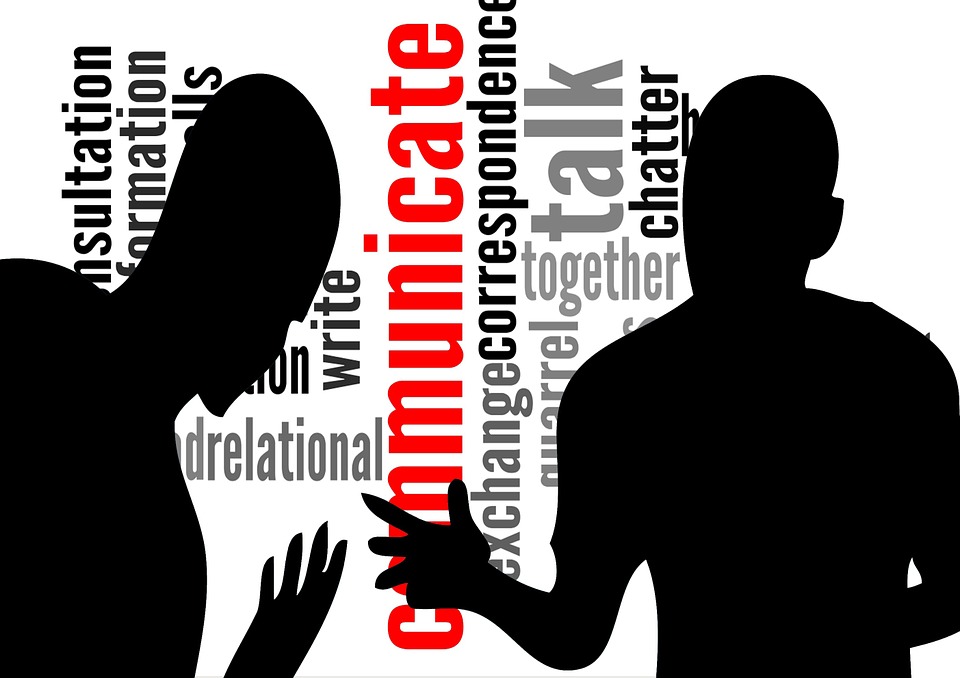 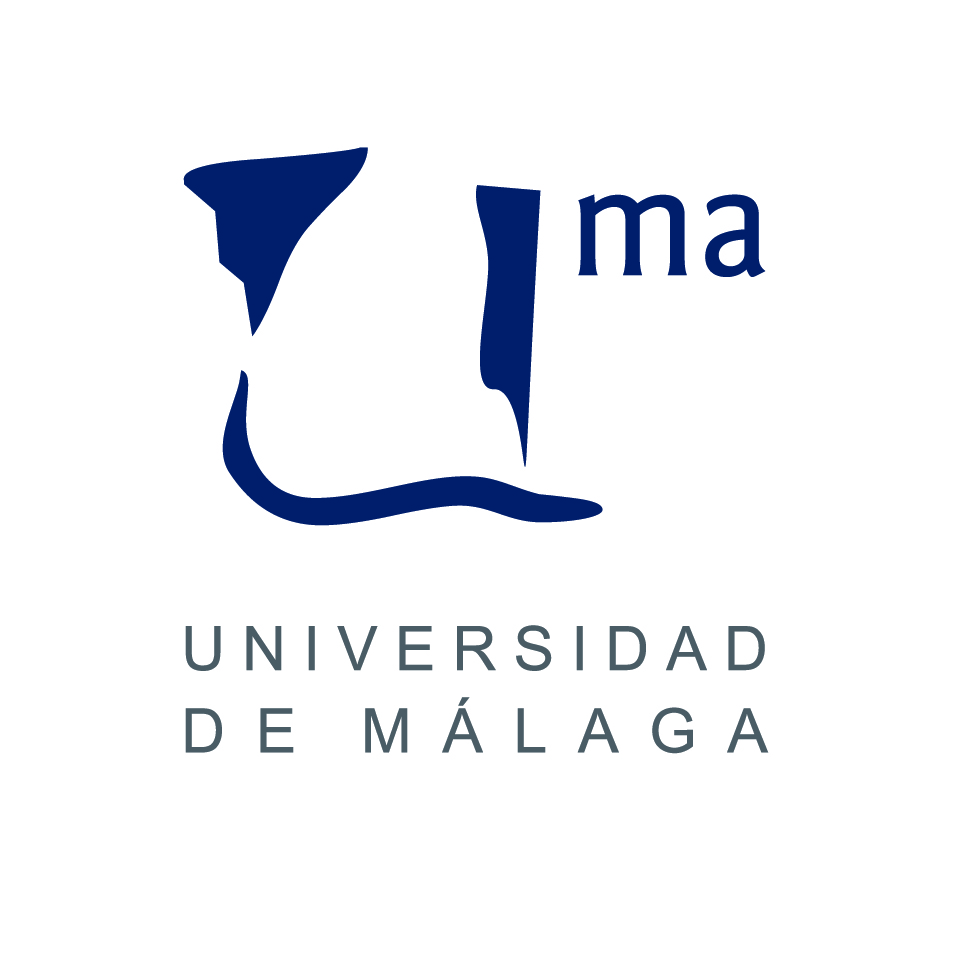 Argumentación  Científica
Metodología
Tutor
Académico
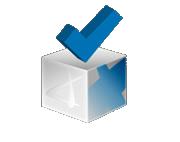 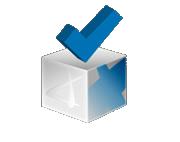 Evaluación ipsativa
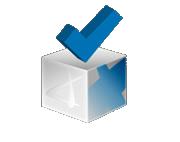 Primeras respuestas
Segundas respuestas
1º Pregunta de argumentación
2º Pregunta de argumentación
...
Evaluación entre pares sin rúbrica
Evaluación entre pares con rúbricas
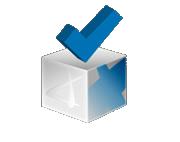 Argumentación  Científica
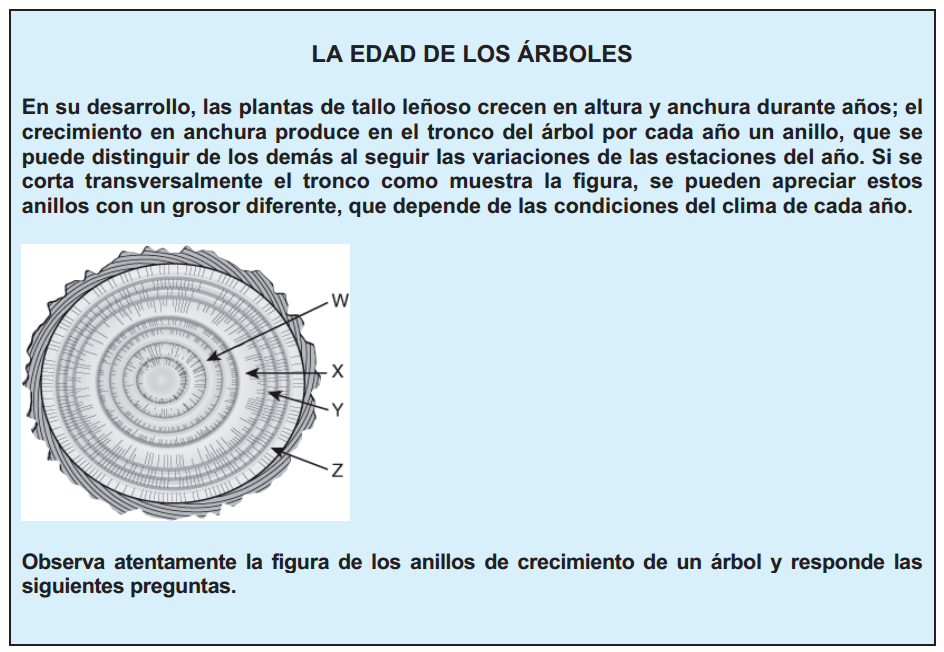 La respuesta de un estudiante en la primera sesión
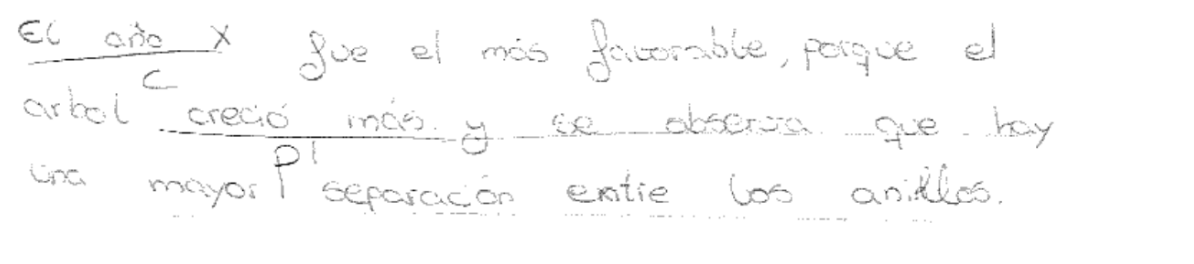 La respuesta del mismo estudiante la última sesión
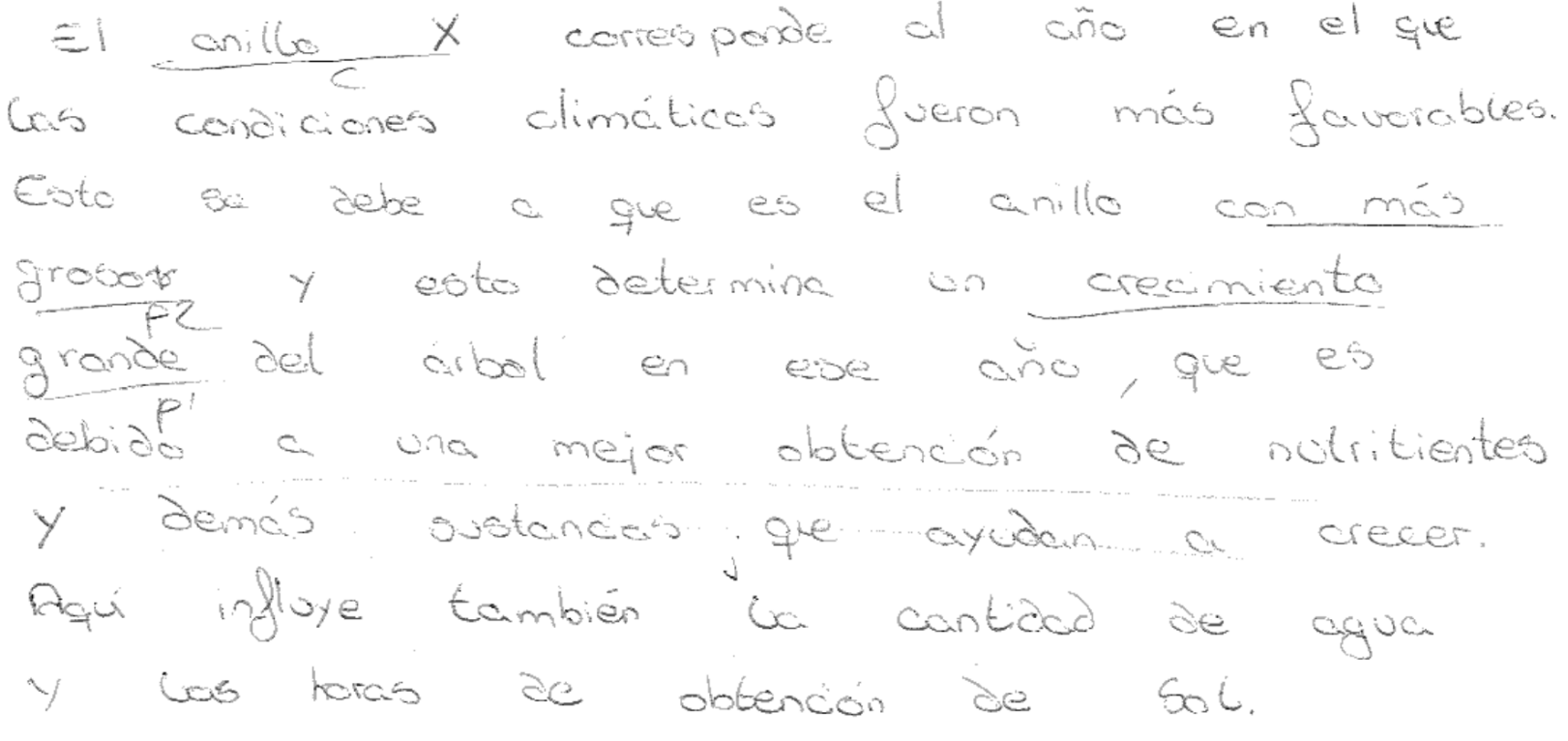 Conclusión
Evidencias
Justificación
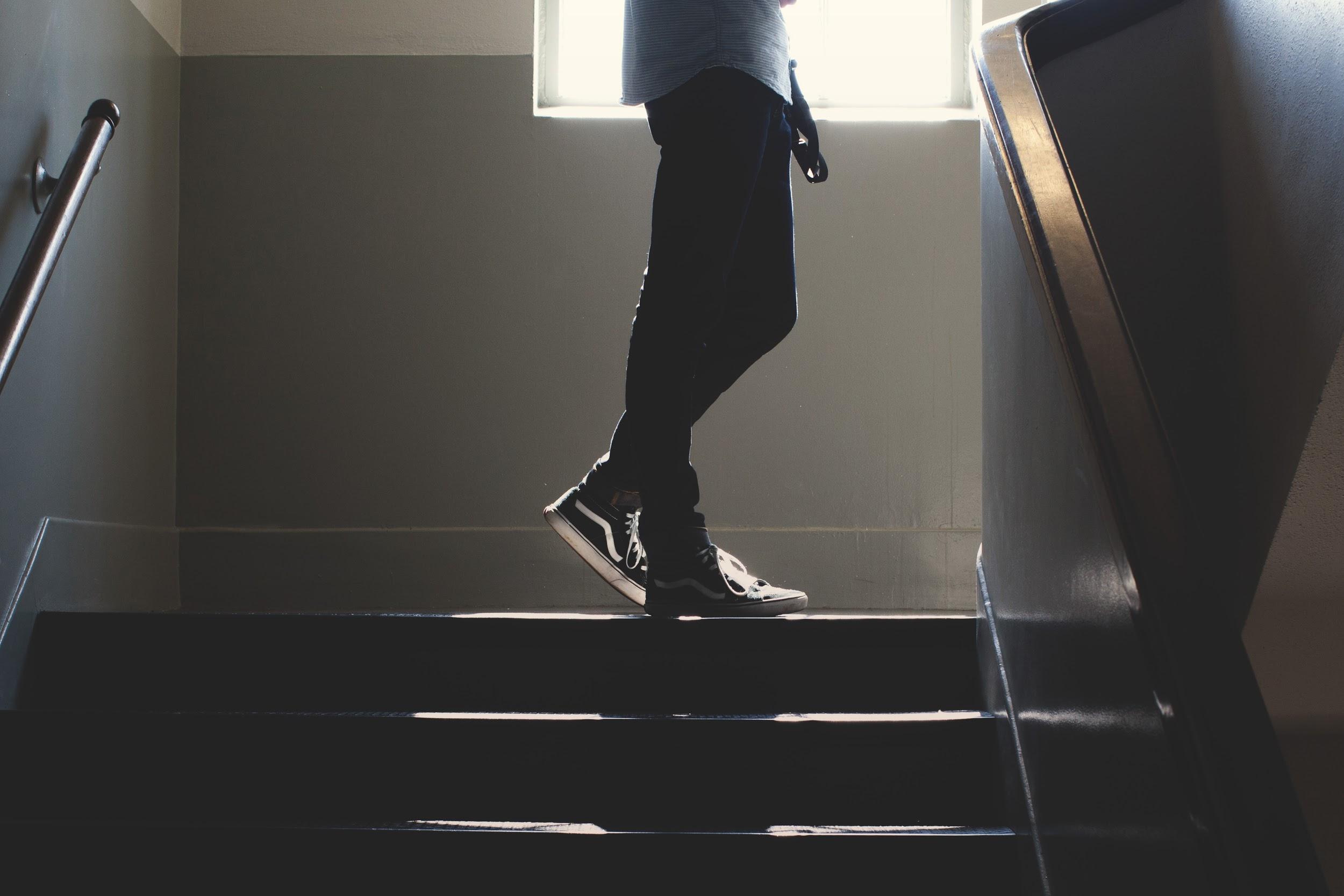 Prácticum en el máster de secundaria
Prácticum en el máster de secundaria
Profesor/a
Universidad
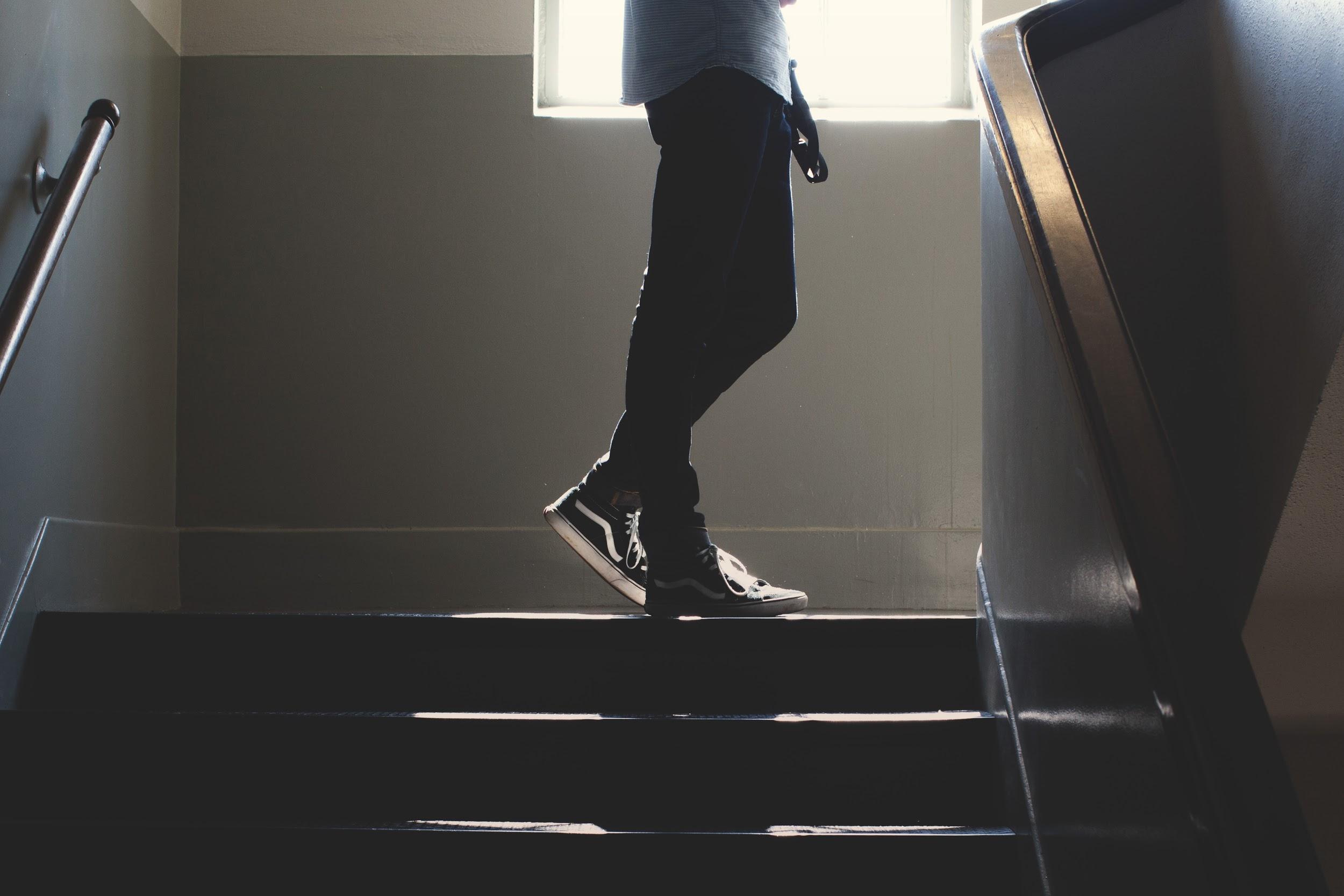 PIE15-161
Evaluación
Profesor/a
Instituto
Alumno/a
Prácticum en el máster de secundaria
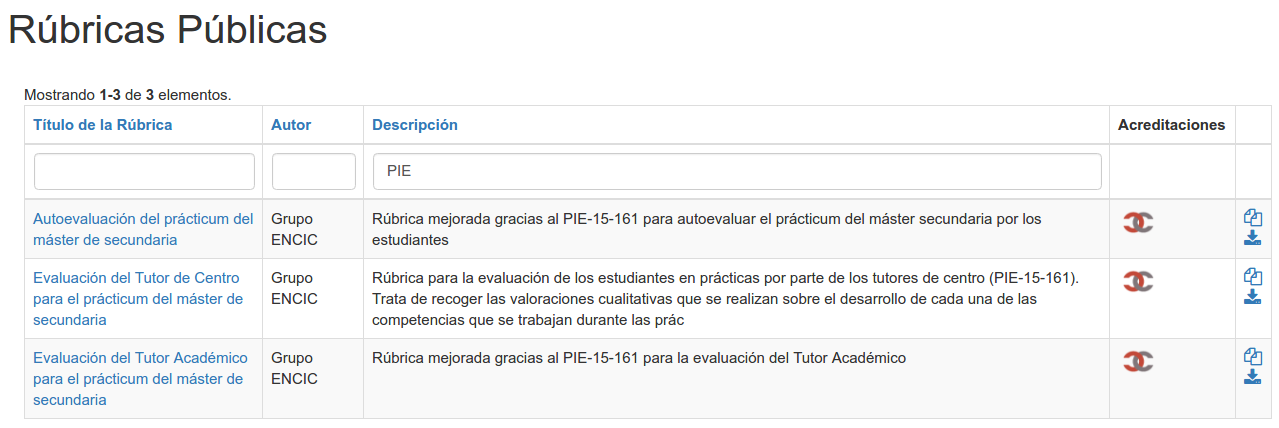 Prácticum en el máster de secundaria
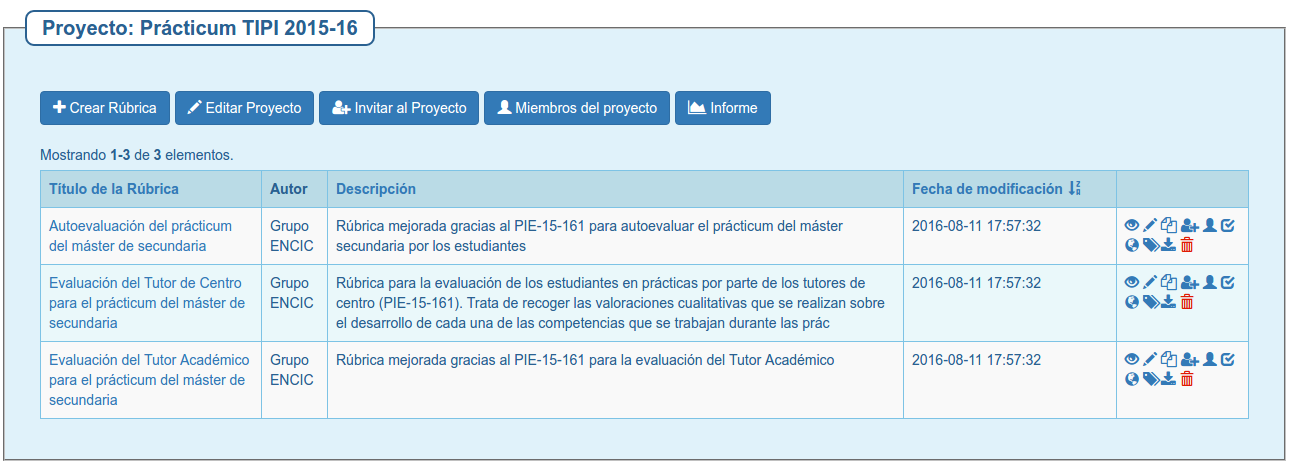 Prácticum en el máster de secundaria
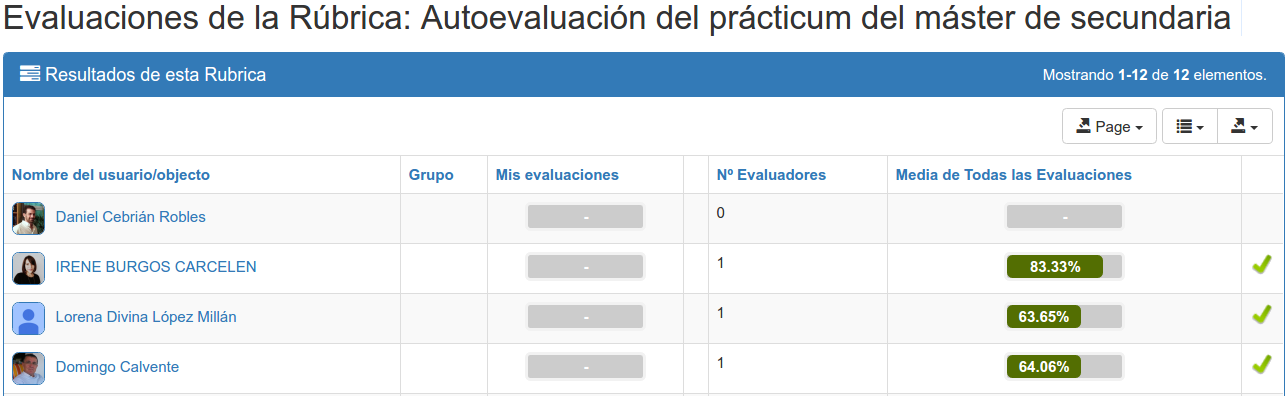 Prácticum en el máster de secundaria
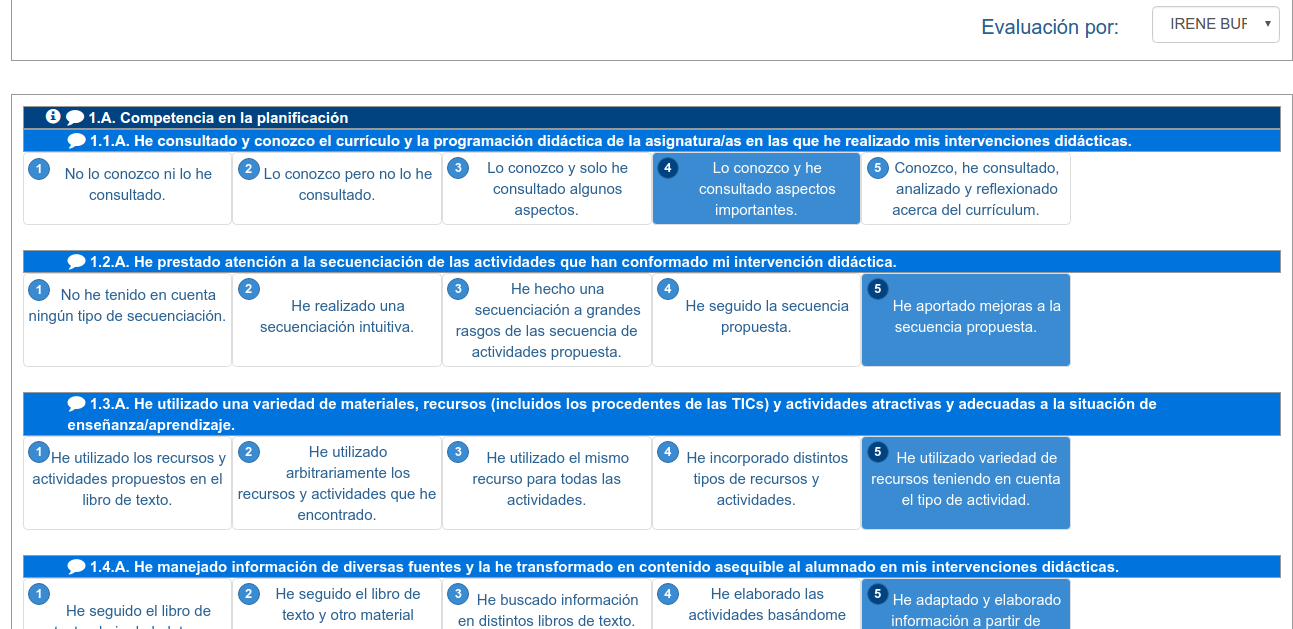 Prácticum en el máster de secundaria
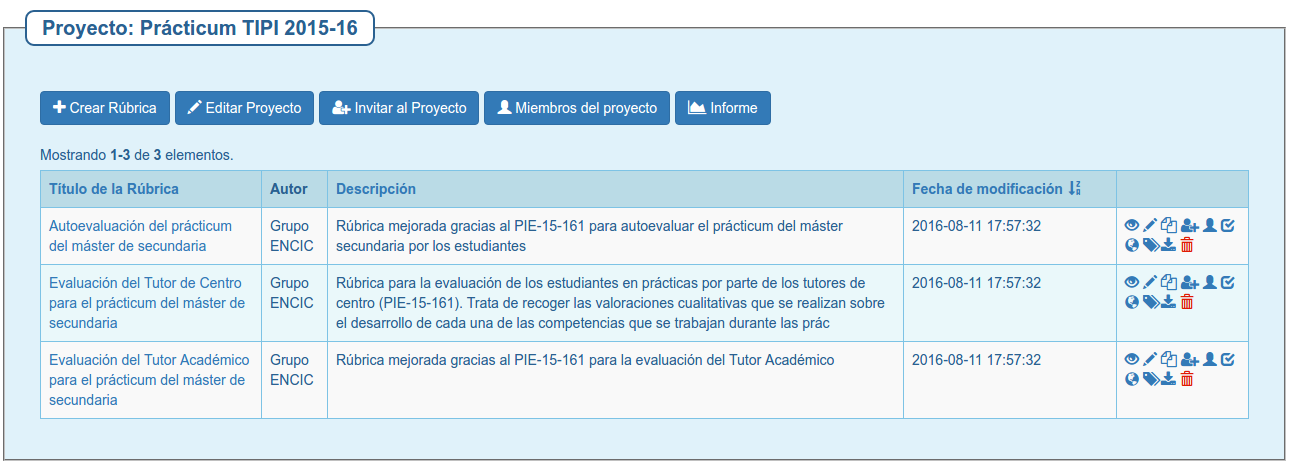 Prácticum en el máster de secundaria
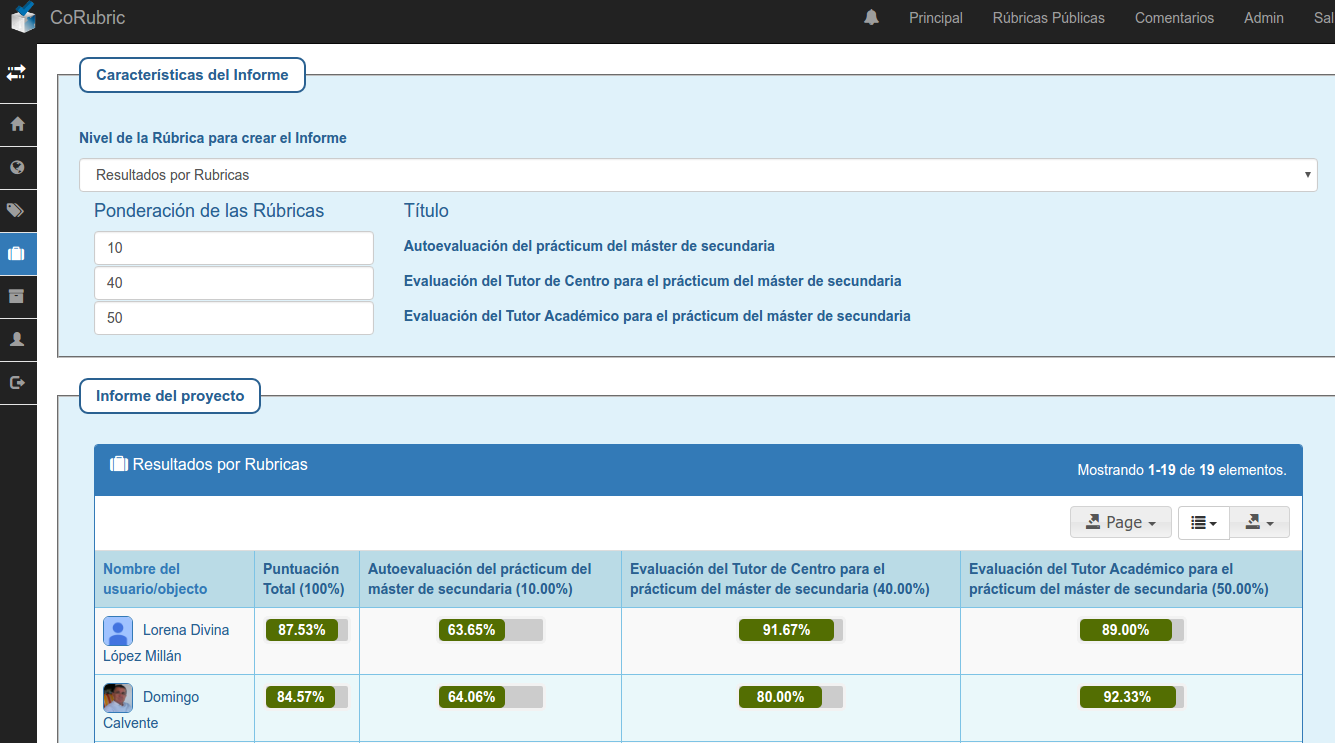 Prácticum en el máster de secundaria
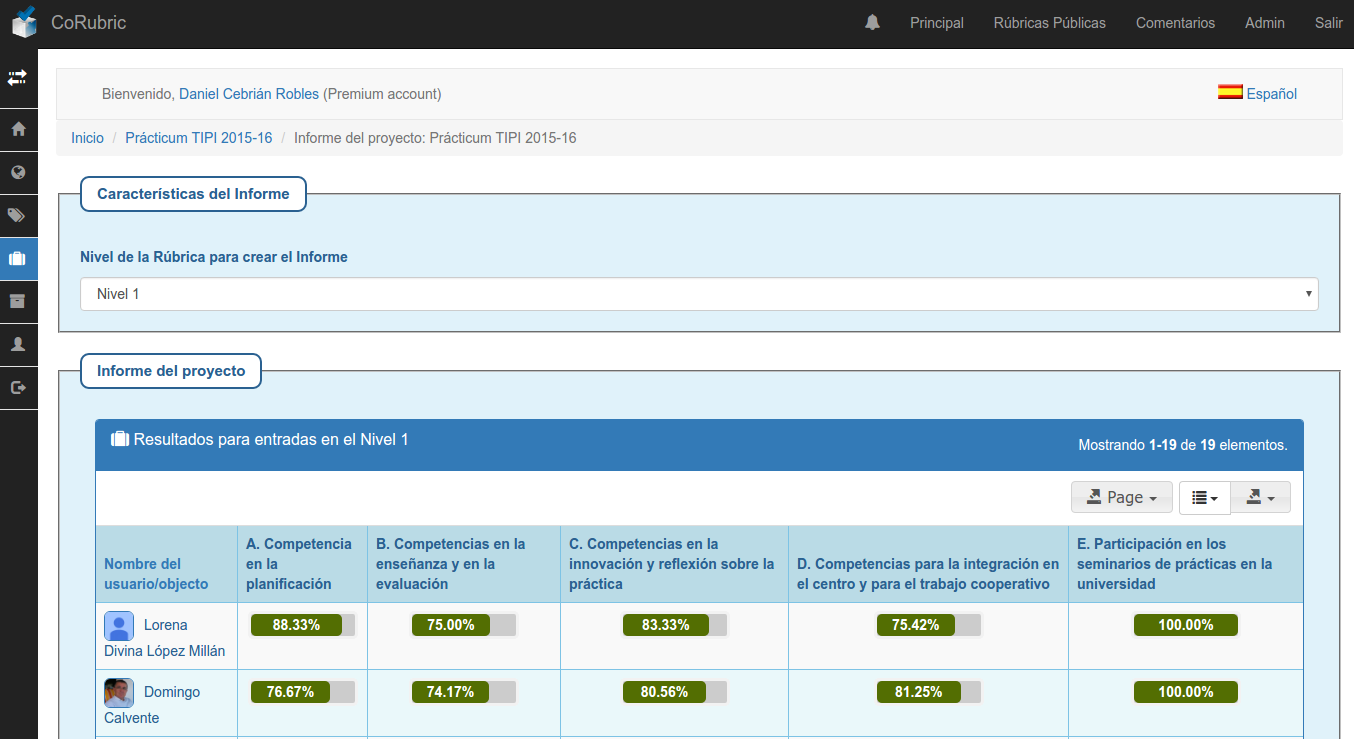 ¡Muchas gracias!
#WEBINARSUNIA 
@UNIAINNOVA @UNIAUNIVERSIDAD
Referencias
Cebrián de la Serna, Manuel, & Monedero Moya, J. J. (2014). Evolución en el diseño y funcionalidad de las rúbricas: Desde las rúbricas “cuadradas” a las erúbricas federadas.REDU.12(1), 81-89.
Cebrián-Robles, D., Serrano-Angulo, J., & Cebrián-de-la-Serna, M. (2014). Federated eRubric service to facilitate self-regulated learning in the european university model. European Educational Research Journal, 13(5), 575-584. 
Serrano-Angulo, J., & Cebrián-de-la-Serna, M. (2011). Study of the impact on student learning using the eRubric tool and peer assessment. Education in a Technological World: Communicating Current and Emerging Research and Technological Efforts, 2, 421-427.
Serrano Angulo, J. and Cebrián Robles, D. (2014). Usabilidad y satisfacción de la e-Rúbrica. Revista de Docencia Universitaria. REDU. 12(1), pp.177-195.
Stevens, D. D., & Levi, A. J. (2005). Introduction to Rubrics: An Assessment Tool to Save Grading Time, Convey Effective Feedback, and Promote Student Learning. Stylus Publishing, LLC.
Serrano Angulo, J. and Cebrián Robles, D. (2014). Usabilidad y satisfacción de la e-Rúbrica. Revista de Docencia Universitaria. REDU. 12(1), pp.177-195.
Créditos
Presentación diseñada a partir de plantilla adaptada de Slidesgo, con iconos de Flaticon e imágenes e infografías de Freepik
Fuentes usadas: Arial 
Colores usados:
#434343
#999999
#d6d64d
#93c01f
#f6ff87
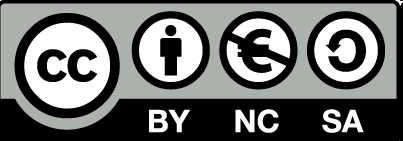 Contenido publicado bajo licencia Creative Commons: Reconocimiento-NoComercial-SinObraDerivada 4.0 Internacional (CC BY-NC-ND 4.0)